UCB+ 法を用いた Big Two AI の研究
松江工業高等専門学校
橋本 研究室    
万代悠作
第7回ミニ研究集会
2012.3.8
はじめに
Big Two とは？
世界中で遊ばれているカードゲーム　特に中華圏で人気
日本のゲーム「大貧民」によく似ている
多人数不完全情報ゲームに分類
研究は皆無
目的
大貧民優勝プログラムを参考
より強くするために

Big Two の強い AI を作る
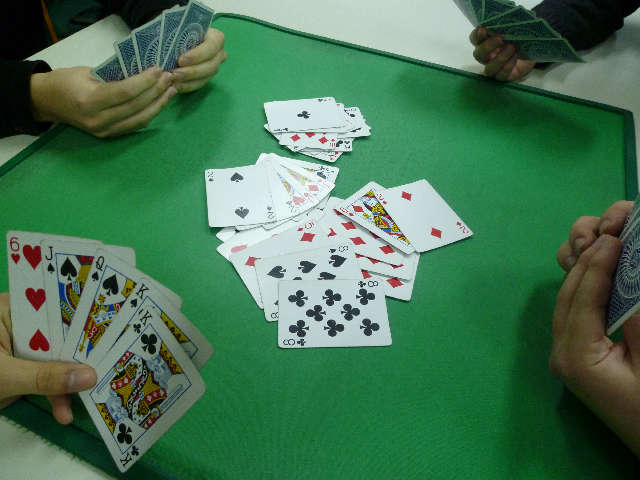 モンテカルロ法 + UCB
モンテカルロ法 + UCB+
第7回ミニ研究集会
2012.3.8
[Speaker Notes: これらを使って, Big Two のつよいAIをつくろう, というのが研究目標です]
なぜこのゲームを題材にしたか？
もともとは大貧民の研究の予定

昨年 11 月にシンガポールから 2 人留学生が

Big Two を教えてもらい題材変更に
第7回ミニ研究集会
2012.3.8
Big Two ルール紹介
第7回ミニ研究集会
2012.3.8
Big Two
基本は大貧民と同じ
早く自分の手札をなくすことを競う

大貧民との違い
階級、革命、特殊効果カード(8 切り, 3♠, etc…)はない

一位が決まればゲーム終了

5 枚の組み合わせとしてポーカーの役が出せる
ストレート 以上の役
第7回ミニ研究集会
2012.3.8
Big Two : ゲームの流れ
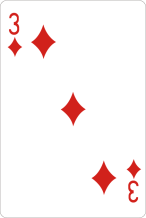 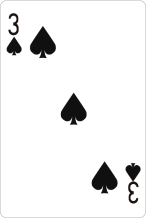 始めに出す
プレイヤー
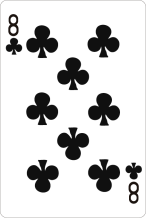 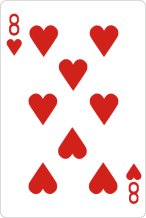 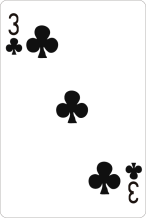 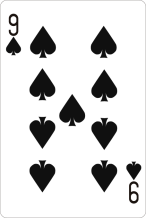 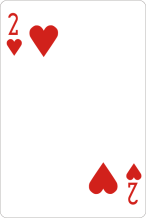 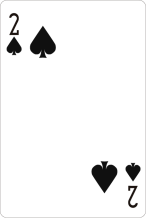 1 枚出し
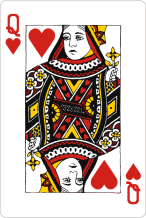 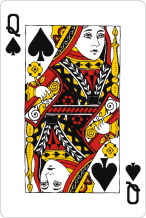 2 枚出し
3 枚出し
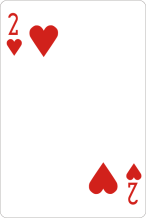 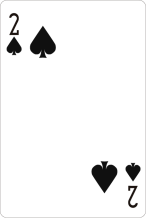 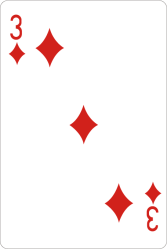 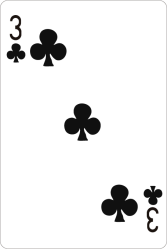 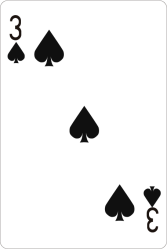 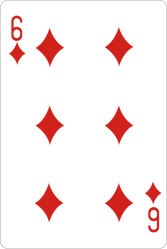 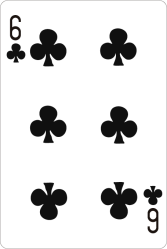 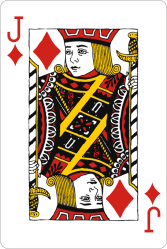 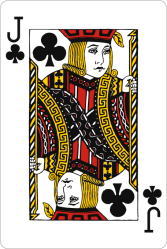 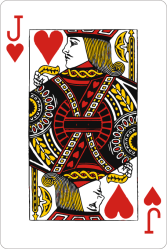 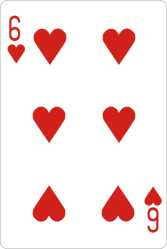 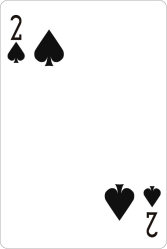 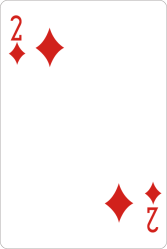 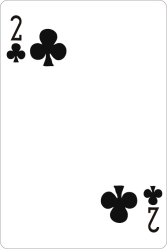 弱
強
第7回ミニ研究集会
2012.3.8
Big Two : ポーカーハンド
5 枚の組合せ
場札より強い役でないと出せない
場札が ない or 5 枚 のときに出せる
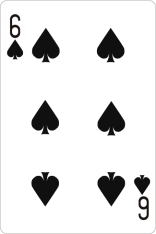 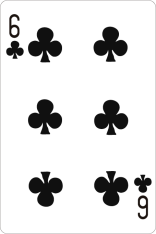 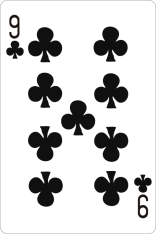 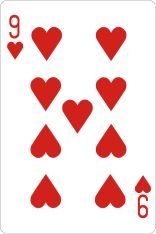 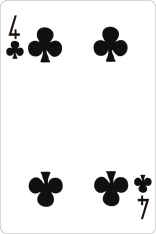 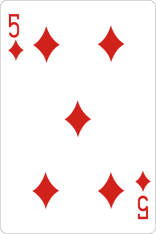 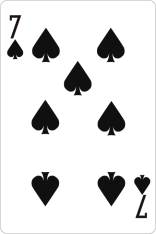 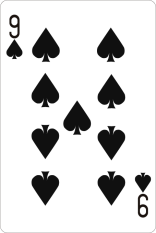 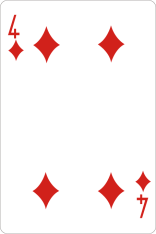 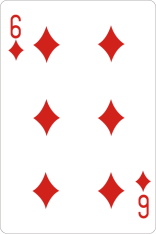 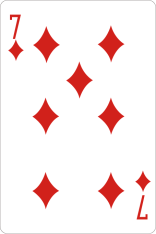 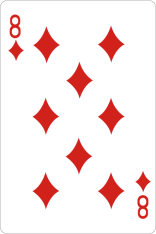 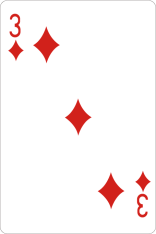 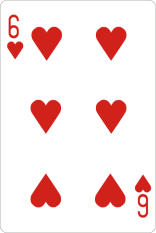 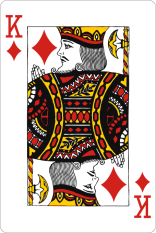 フォーオブアカインド
(フォーカード)
ストレート
フラッシュ
ストレート
フラッシュ
フルハウス
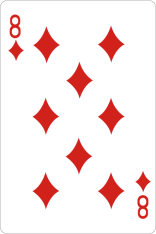 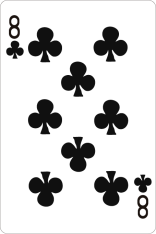 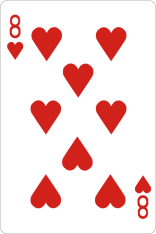 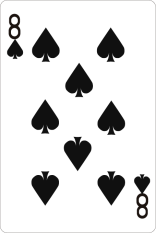 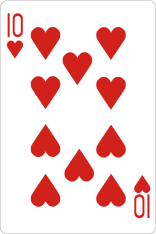 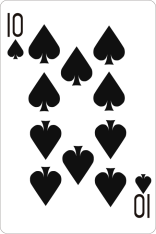 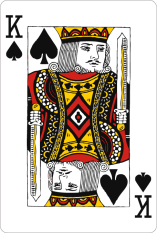 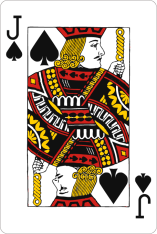 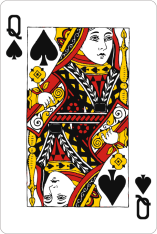 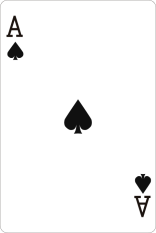 弱
強
第7回ミニ研究集会
2012.3.8
Big Two : ポーカーハンド 例
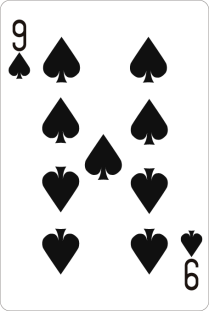 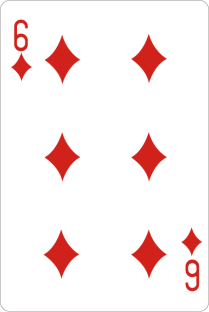 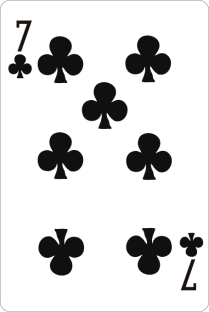 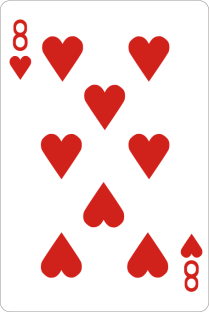 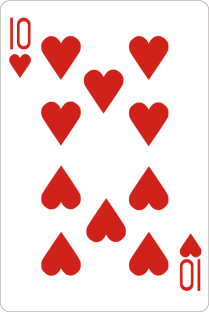 始めに出す
プレイヤー
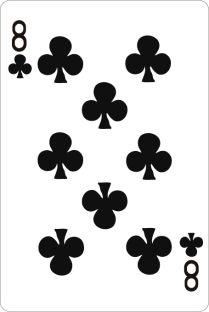 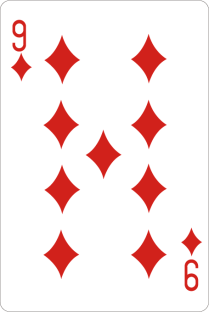 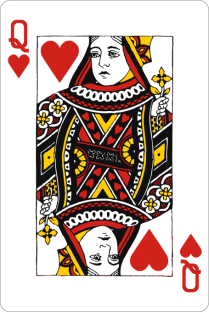 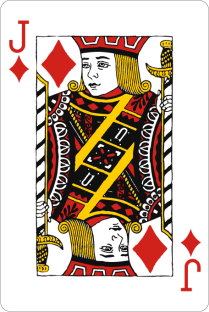 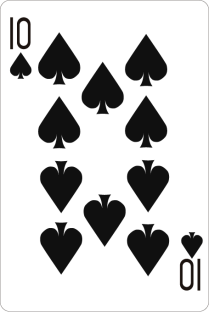 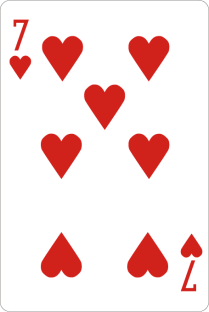 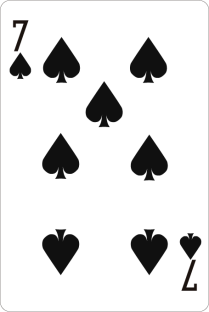 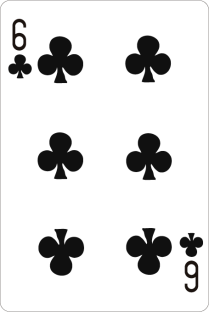 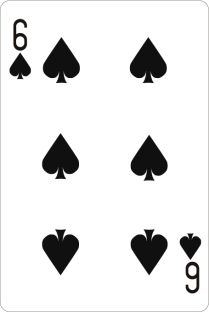 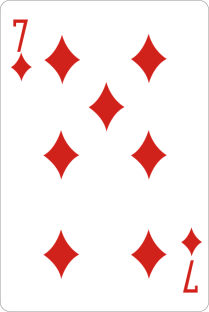 ストレート
フラッシュ
ストレート
フルハウス
ストレート
弱
強
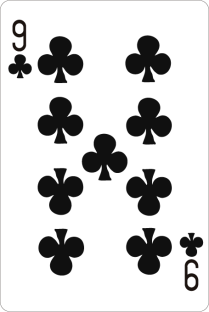 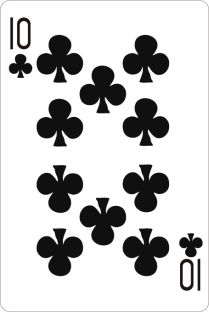 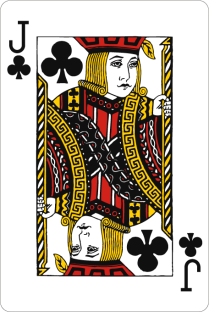 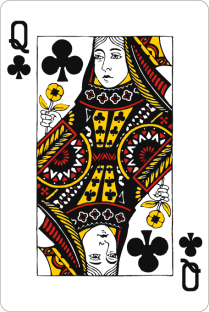 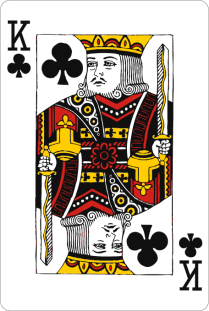 第7回ミニ研究集会
2012.3.8
Big Two : ゲームの複雑さ
取りうる合法手
約 9 倍！
ストレート	10200通り
フラッシュ	5108通り
フルハウス	3744通り  …
第7回ミニ研究集会
2012.3.8
Big Two : 局面あたりの合法手の例
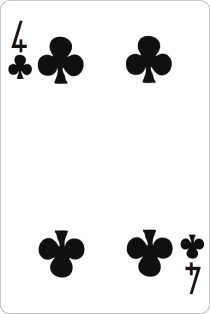 手札:
(11 枚)
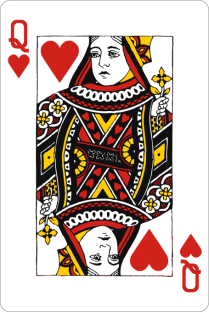 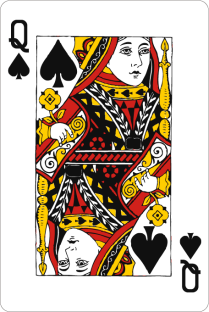 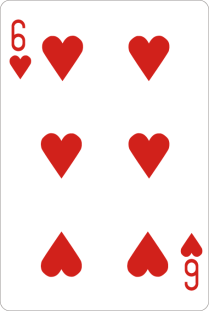 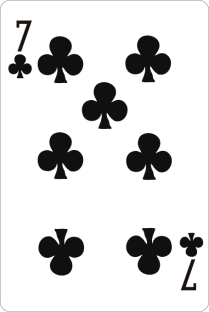 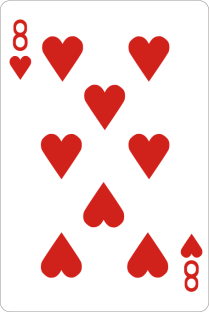 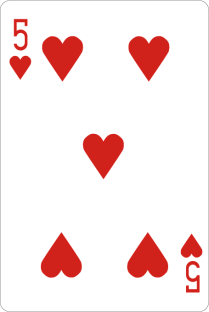 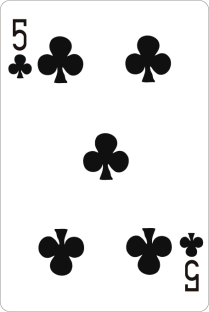 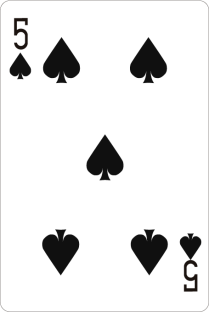 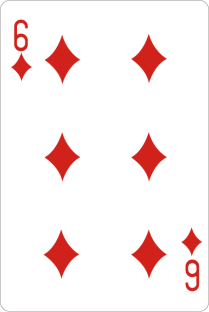 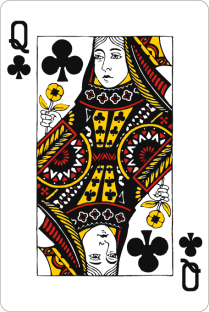 ストレート
フルハウス
第7回ミニ研究集会
2012.3.8
AI の概要
第7回ミニ研究集会
2012.3.8
目標とする既存のAI : Bernard AI
世界最強（多分）の AI
Bernard Yap Chur Jiun 氏作成
http://sourceforge.net/projects/bigtwo/

評価関数を使用
場・手札状況のみを見ている
上がるための最短手数
残りカードのランクの強さ
強いカードを手札が多い状況で出していないか
これに勝つことを目標に
第7回ミニ研究集会
2012.3.8
大貧民の AI 研究
ルールの似ている大貧民

コンピュータ大貧民大会 UECda
電気通信大学主催で 2006 年から毎年開催

優勝プログラム snowl (須藤, 篠原: 2009)
第四回・第五回大会 2 連覇
モンテカルロ法 + UCB
強い AI が存在する！
第7回ミニ研究集会
2012.3.8
モンテカルロ法 (Monte Carlo method)
モンテカルロ法
ルール以外の知識が不要
実装が楽


木探索を加えた UCT が大成功
囲碁 (Coulom: 2006)
ハーツ, スペード (Sturtevant: 2008)
麻雀 (三木: 2010)
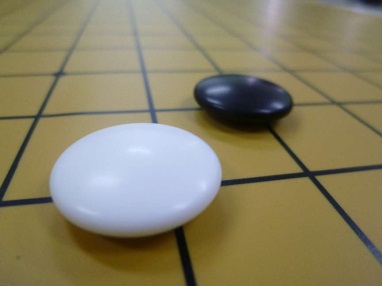 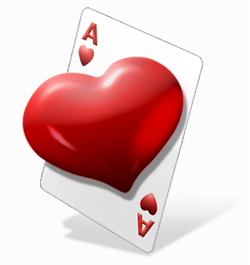 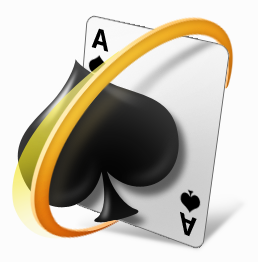 第7回ミニ研究集会
2012.3.8
[Speaker Notes: ゲーム AI 研究においては非常にポピュラーなアルゴリズム
拡張した…]
モンテカルロ法 (Monte Carlo method)
合法手すべてに対して手を打った
　 その後の局面からランダムに試合終了までプレイ

十分回数プレイアウトを行い、
　 勝率の最も高い手を選択
プレイアウト
黒の手番
白の手番
勝率 0.8
勝率 0.2
赤の手番
黒勝ちのプレイアウト
ランダムプレイ
ランダムプレイ
白勝ちのプレイアウト
赤勝ちのプレイアウト
第7回ミニ研究集会
2012.3.8
UCB (Upper Confidence Bound)
そのノードがどのくらい「見込み」があるのかを定量的に示す
(UCB1 値)
勝率の高さ
調べた回数の少なさ
: 総プレイアウト回数
ノード　　の
勝率が高い手と、調べた回数が
少ない手が多く選ばれる
: プレイアウト回数
: 報酬の期待値
第7回ミニ研究集会
2012.3.8
作成した AI : MC法 + UCB 値 (MC-UCB)
snowl を参考

モンテカルロ法 + UCB
プレイアウトするノードを
UCB 値で決定
2
1
3
より見込みのある手に
多くのプレイアウトを
プレイアウト
プレイアウト
プレイアウト
第7回ミニ研究集会
2012.3.8
[Speaker Notes: このようにucbを使って決定するので見込みのある手ほど多くプレイアウトを行います]
UCB (Upper Confidence Bound)
導出式:
1
3
2
勝率 0.5
勝率 0.5
勝率 0.0
総プレイアウト回数
第7回ミニ研究集会
2012.3.8
UCB (Upper Confidence Bound)
導出式:
1
3
2
勝率 0.5
勝率 0.33
勝率 0.0
総プレイアウト回数
第7回ミニ研究集会
2012.3.8
UCB (Upper Confidence Bound)
この手を選ぶ
導出式:
1
3
2
勝率 0.5
勝率 0.33
勝率 0.0
総プレイアウト回数
第7回ミニ研究集会
2012.3.8
対戦実験
MC-UCB AI (x1) vs. Bernard AI (最強? AI) (x3)
対戦回数 1,000 回
最大総プレイアウト回数 5,000 回/手







大貧民で成功した手法が Big Two でも成功
勝率 29.2%
有意水準 99.5% で差がある
(B1, B2, B3: Bernard AI)
第7回ミニ研究集会
2012.3.8
UCB+ の導入
第7回ミニ研究集会
2012.3.8
さらに強くするために
UCB 値を UCB+ 値に変更

UCB+ 値とは

UCB 値の導出式に評価関数を組合せる
オセロで有効だと報告されている (前原, 橋本 他: 2010)

より精度よいノードを選ぶことを目的に
第7回ミニ研究集会
2012.3.8
UCB+ : オセロにおける例
右図においてどの手を選ぶか？

評価値の高い手のほうが
		　　　見込みがある
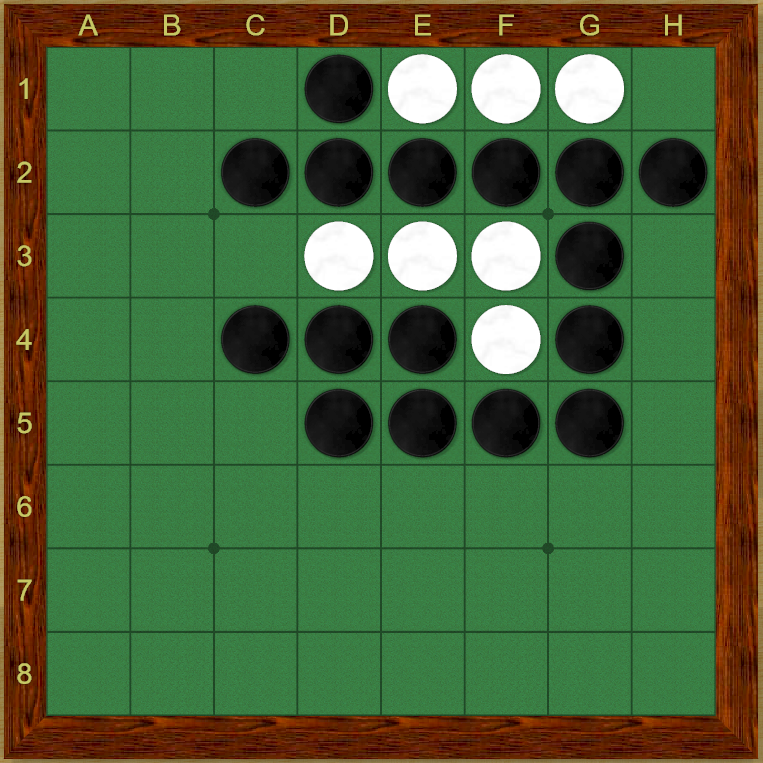 +64
+10
UCB 値に評価値を組合せると

より精度よく見極められる！
第7回ミニ研究集会
2012.3.8
UCB+
UCB 初期値
UCB 初期値 + 評価値
0.1 + 0.1
=0.2
0.1 + 0.8
=0.9
0.1
0.1 + 0.2
=0.3
0.1
0.1
左から順番に
評価値の
高い手から試す
見込みある手を早く試す
第7回ミニ研究集会
2012.3.8
UCB+
導出式:
評価値
第7回ミニ研究集会
2012.3.8
UCB+
勝率項
バイアス項
第7回ミニ研究集会
2012.3.8
作成した AI : MC法 + UCB+ 値 (MC-UCB+)
プレイアウトするノードを決定するのに UCB+ 値を使用

評価関数
Bernard AI をベースに新たな項目
相手手札の残り枚数


その手によってより多く枚数を使う組み合わせを出せなくしているかどうか
相手が上がりそうなときは強いカードをどんどん出す！
ポーカーハンドなど枚数を多く使う役が重要
第7回ミニ研究集会
2012.3.8
対戦実験
MC-UCB+ AI (x1) vs. Bernard AI (x3)
勝率 29.2% (再掲)
勝率 32.2%!
UCB+ に変更したことで勝率が向上！
第7回ミニ研究集会
2012.3.8
現在
MC-UCB+ AI を改良

必勝手探索を追加
勝率 39.45%
第7回ミニ研究集会
2012.3.8
分析
MC-UCB+ AI がどのようなときに負けているか？


ログを見ていくとある共通性が
負けたゲームは早く終わっている？
第7回ミニ研究集会
2012.3.8
分析 : 負けたゲーム
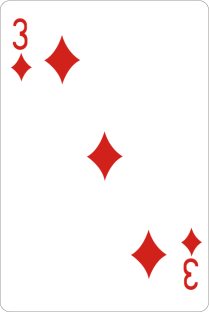 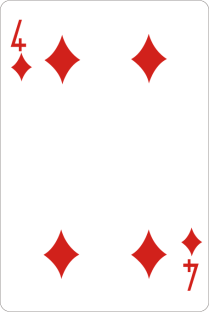 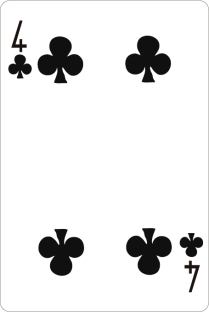 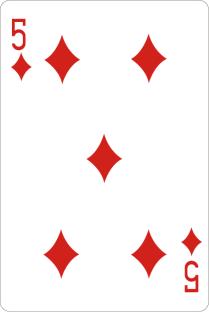 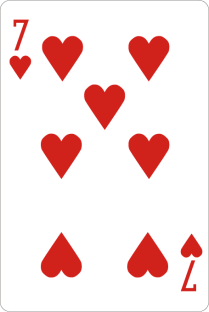 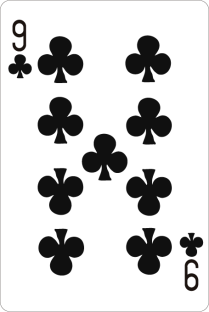 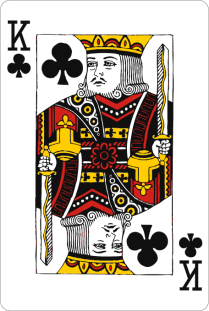 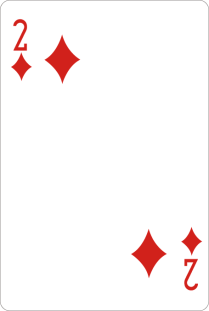 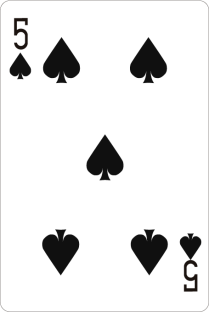 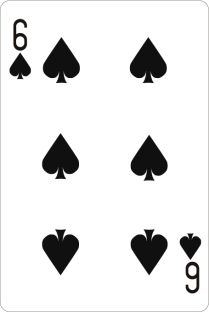 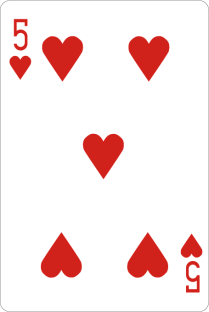 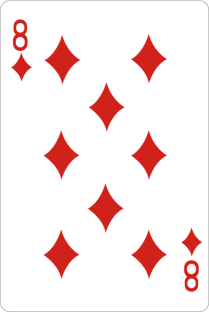 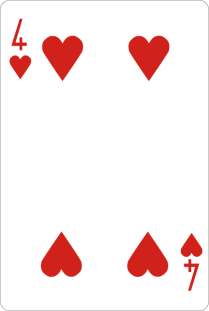 Bernard 2
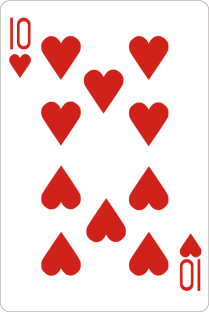 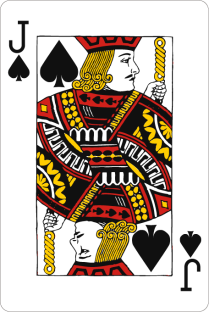 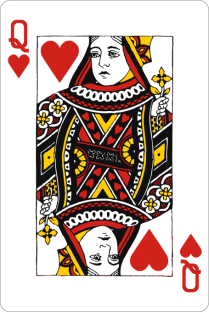 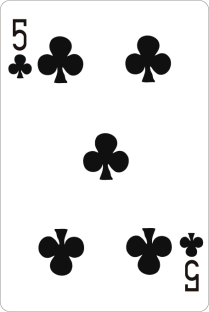 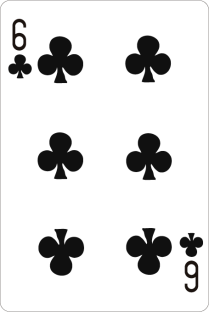 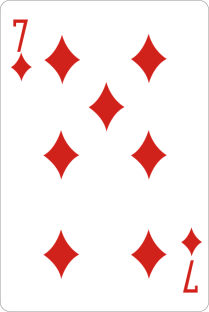 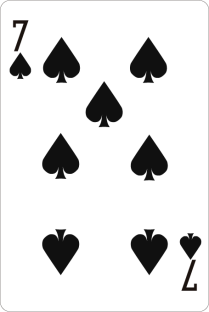 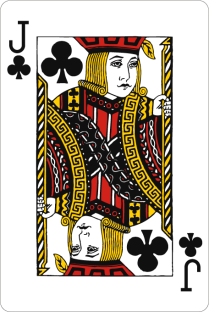 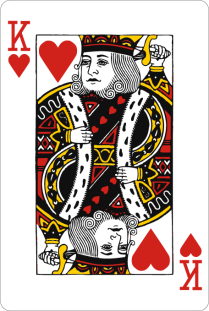 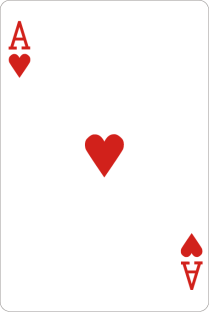 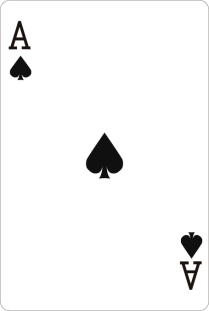 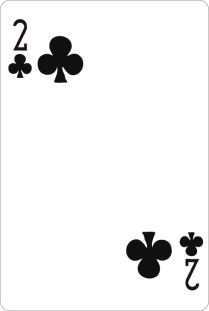 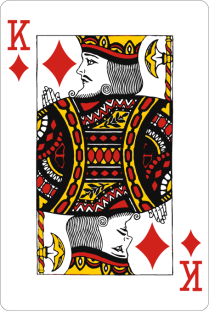 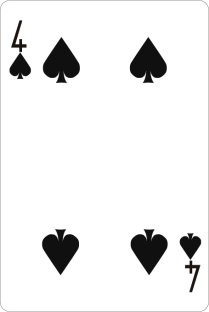 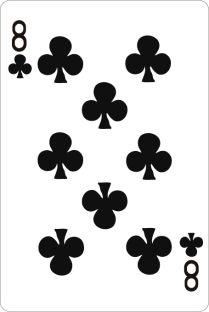 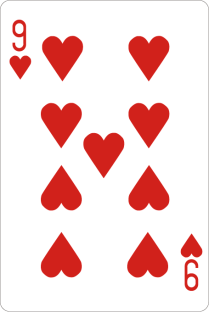 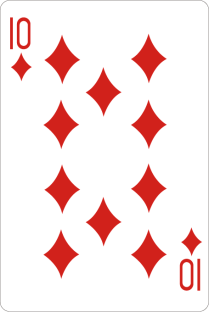 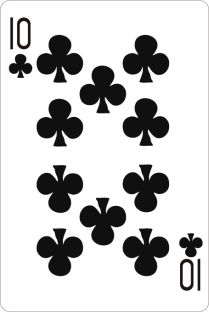 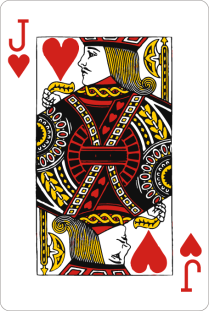 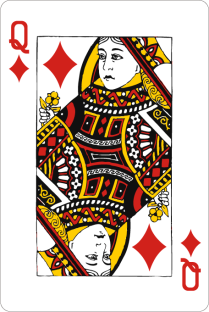 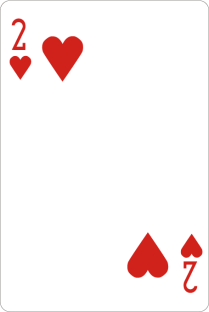 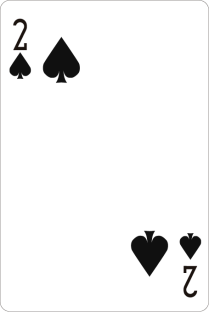 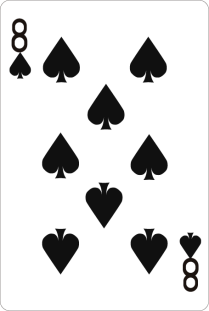 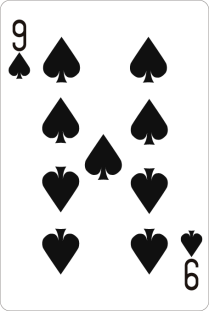 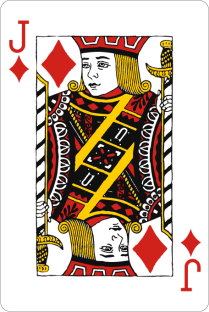 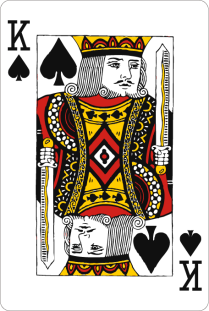 Bernard 1
Bernard 3
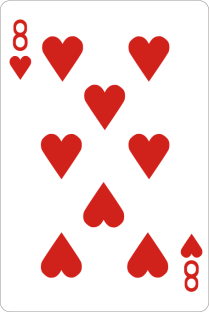 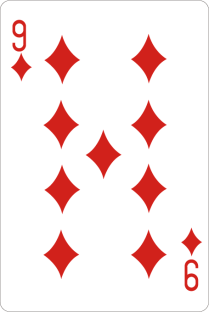 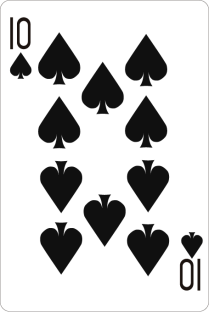 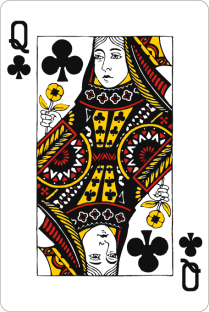 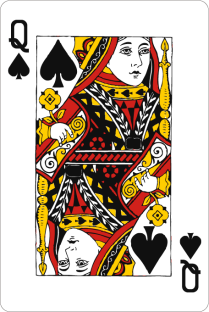 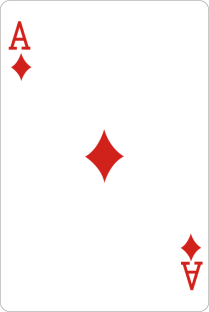 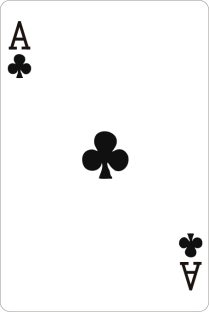 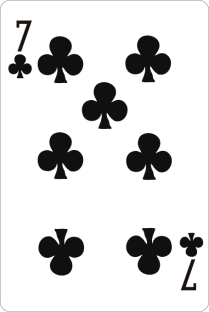 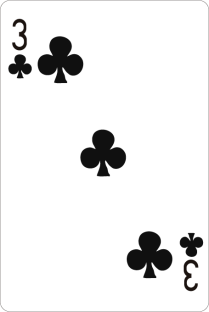 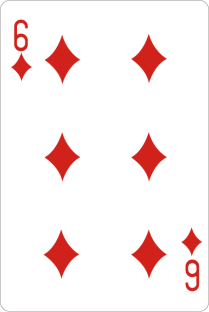 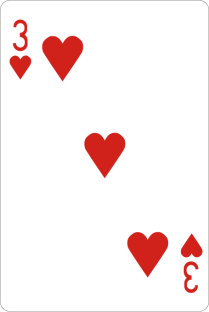 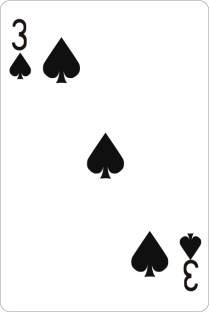 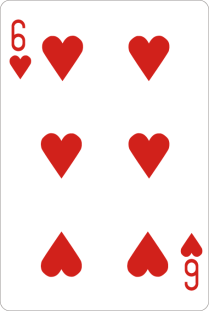 自分 (MC-UCB+)
第7回ミニ研究集会
2012.3.8
分析 : 負けたゲーム
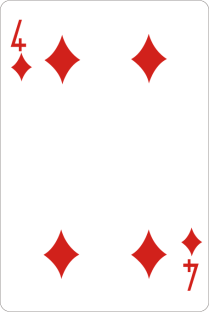 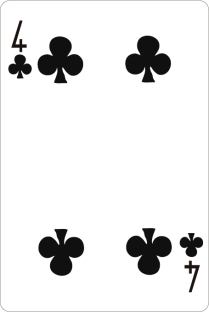 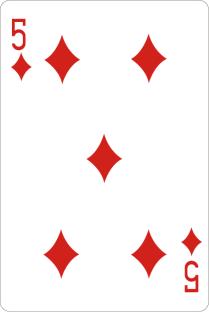 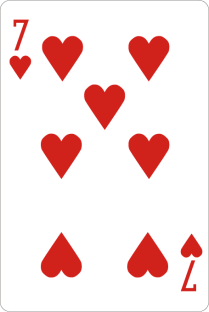 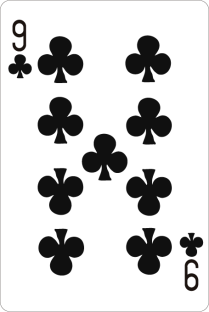 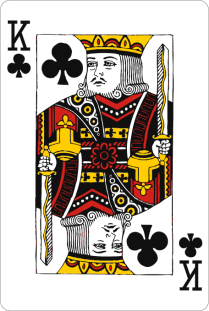 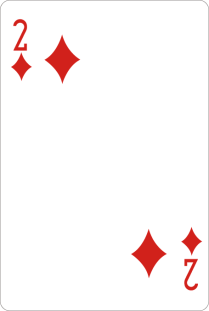 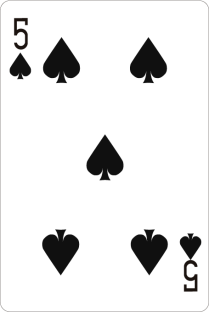 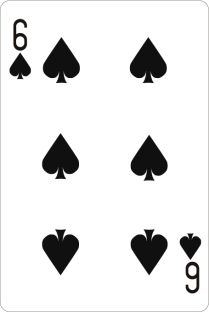 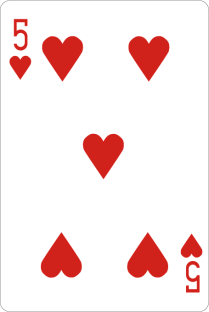 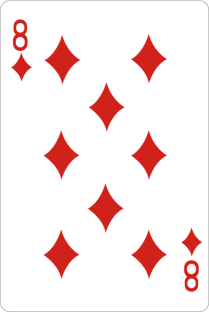 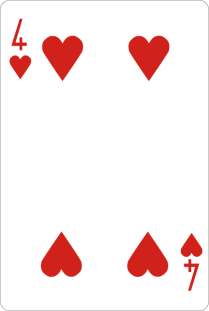 Bernard 2
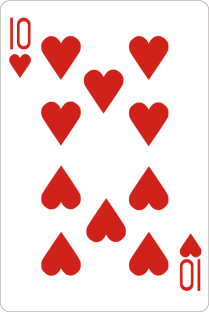 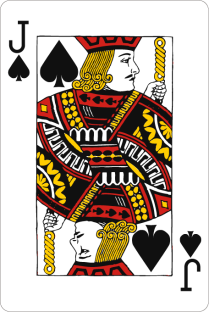 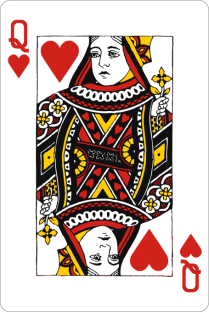 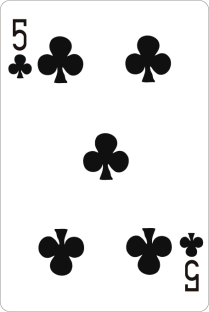 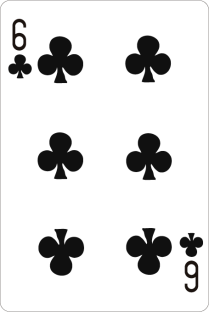 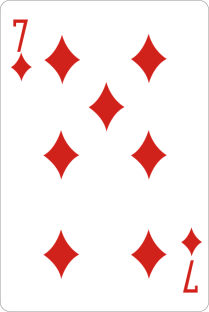 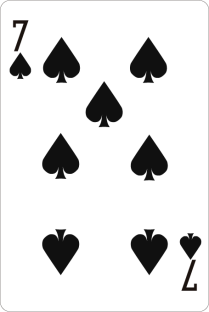 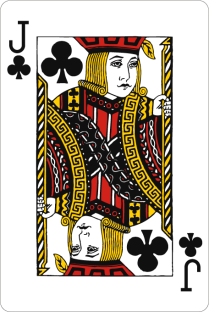 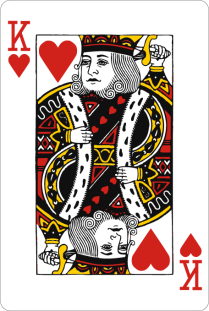 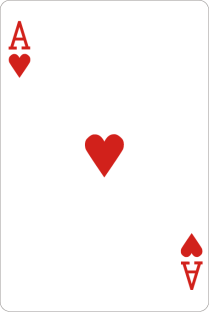 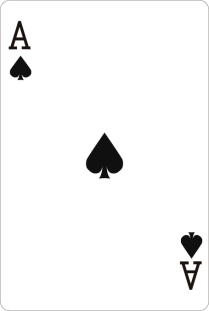 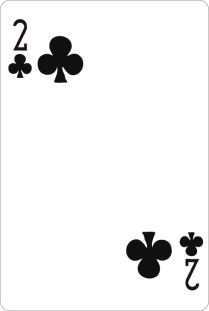 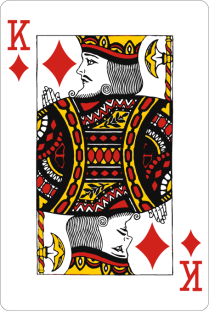 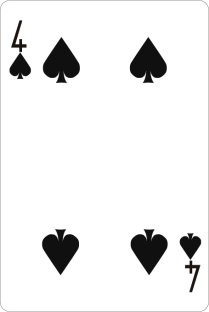 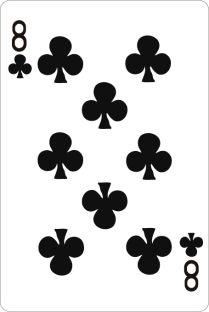 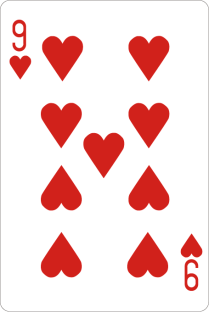 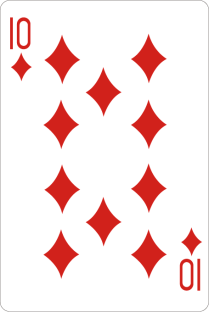 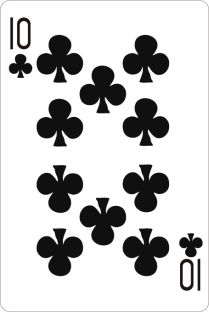 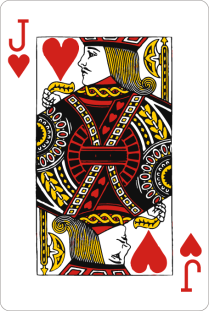 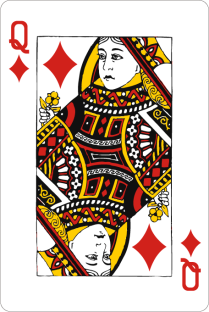 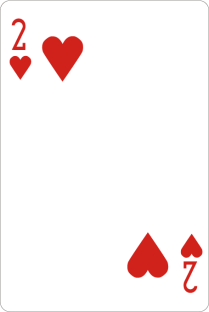 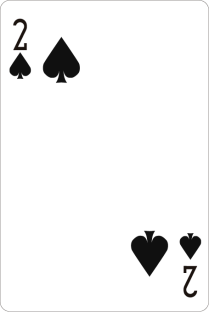 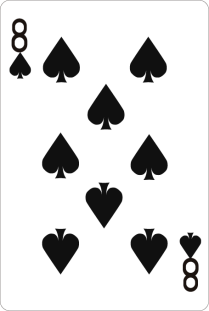 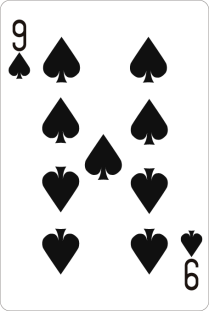 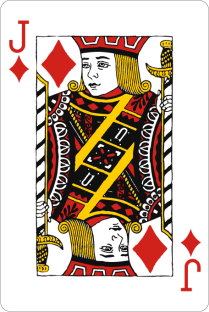 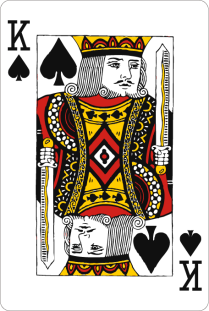 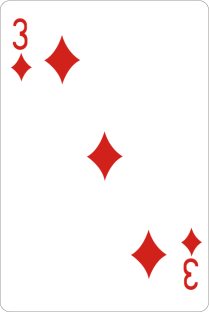 Bernard 1
Bernard 3
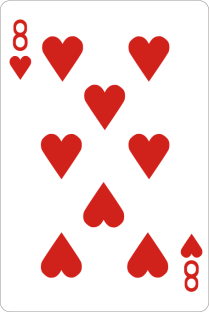 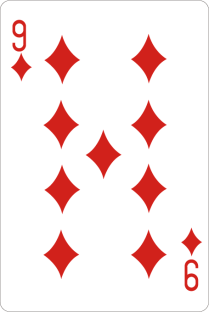 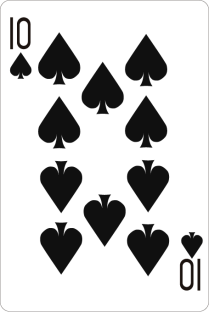 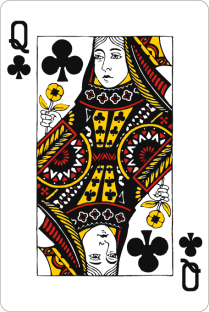 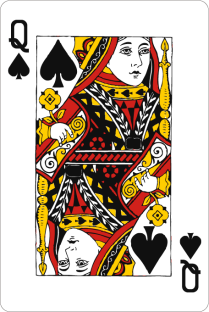 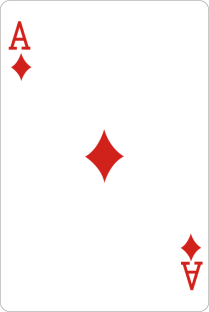 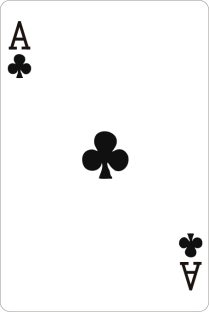 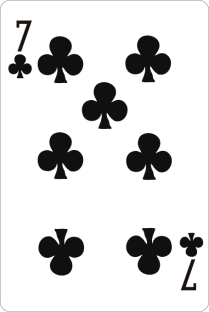 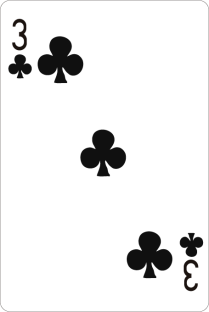 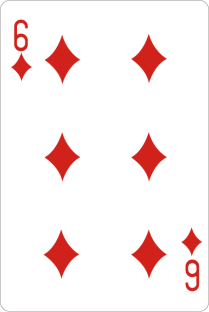 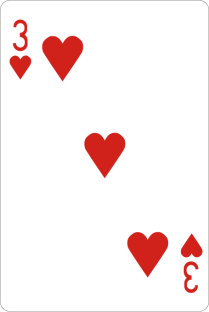 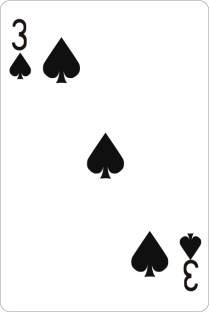 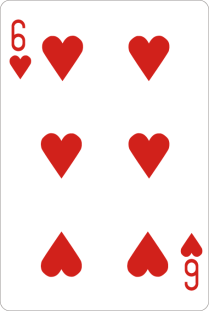 自分 (MC-UCB+)
第7回ミニ研究集会
2012.3.8
分析 : 負けたゲーム
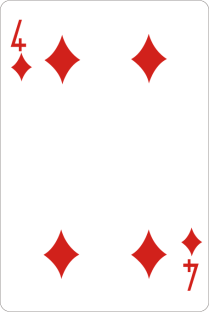 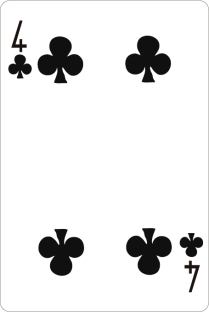 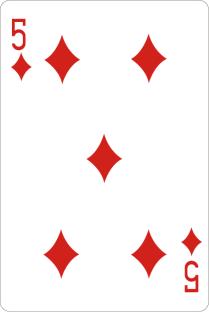 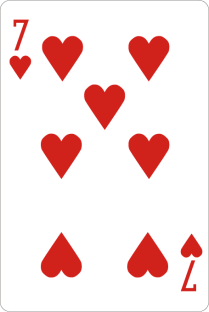 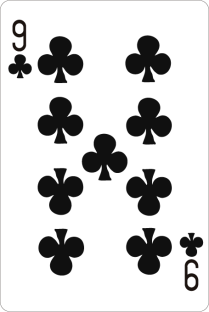 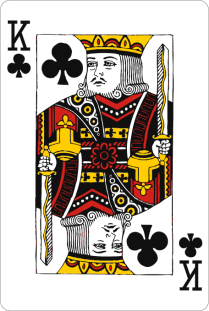 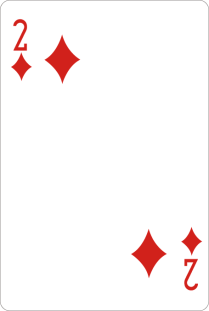 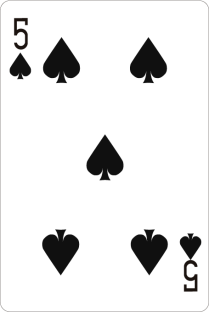 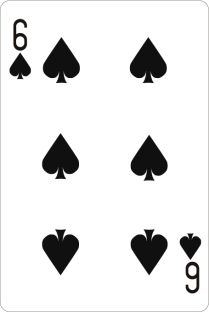 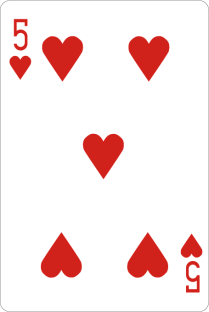 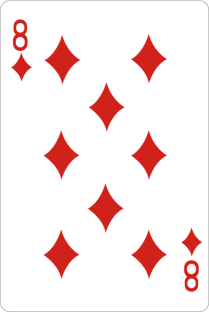 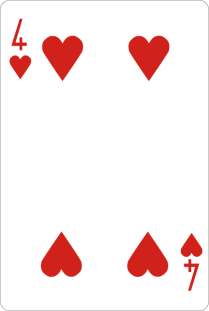 Bernard 2
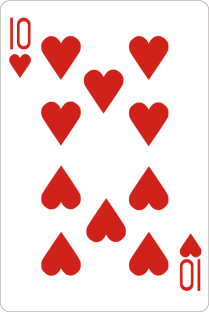 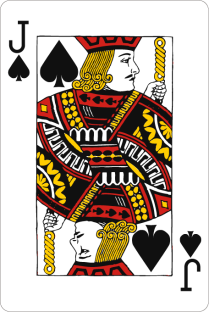 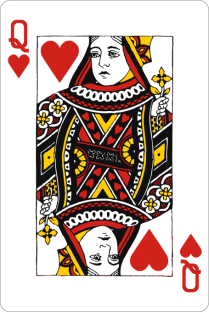 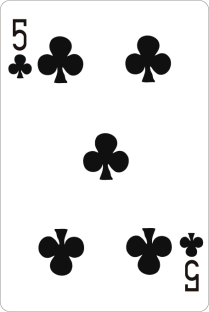 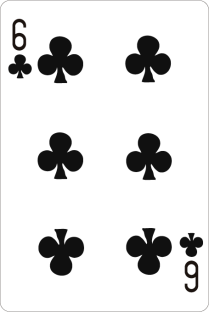 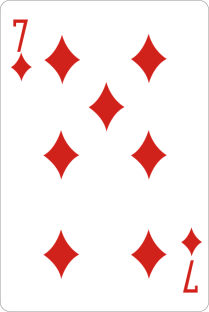 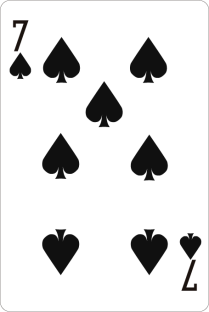 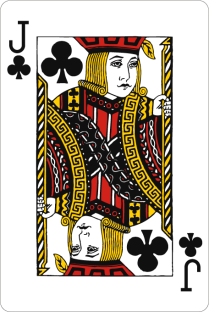 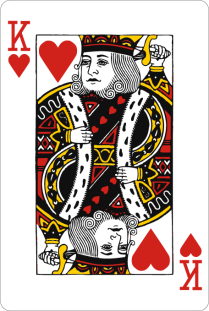 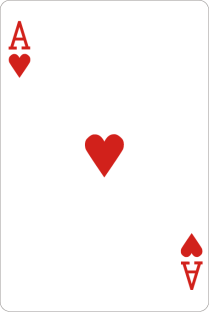 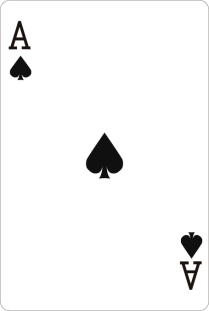 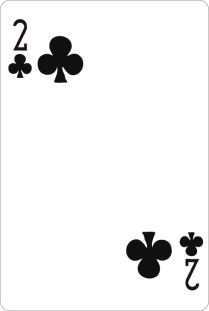 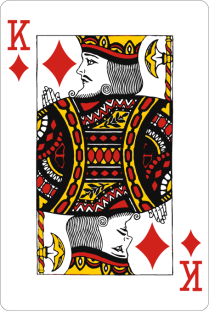 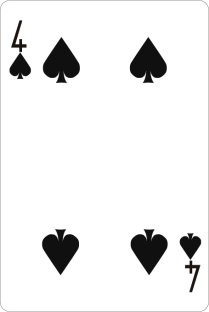 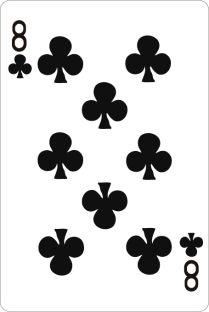 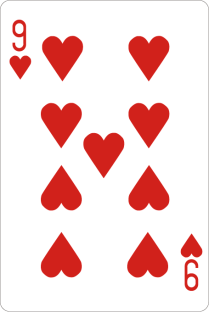 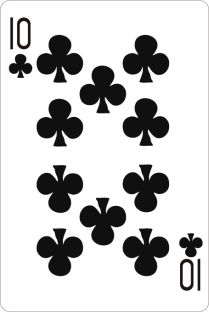 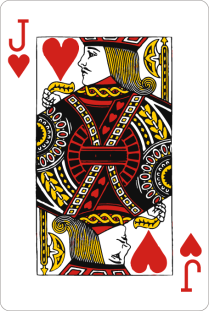 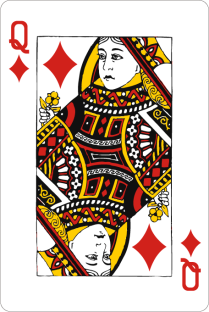 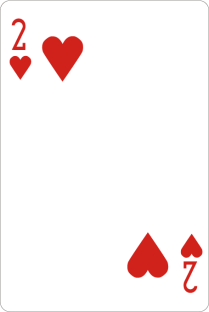 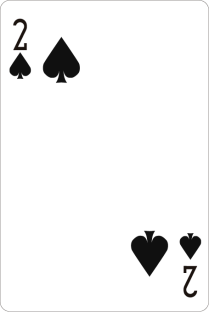 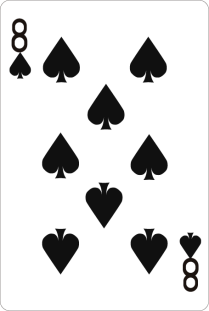 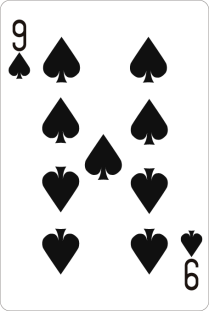 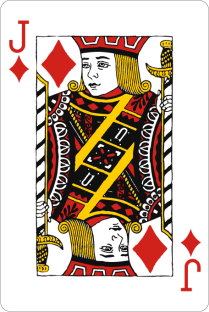 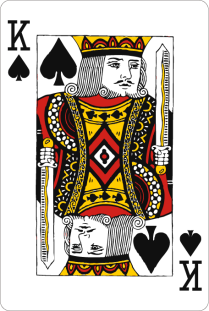 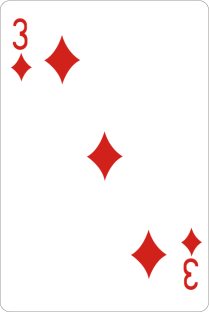 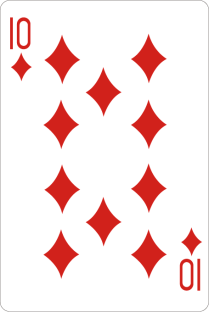 Bernard 1
Bernard 3
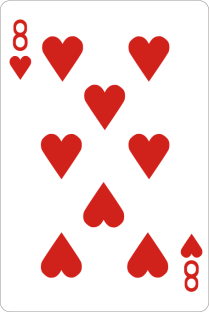 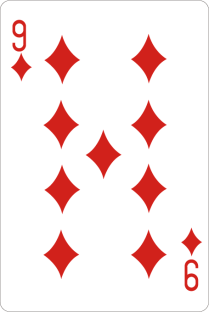 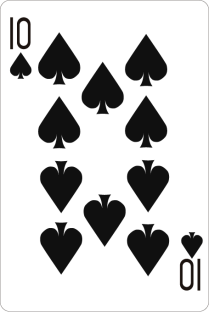 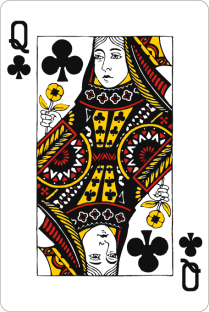 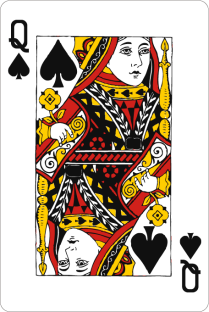 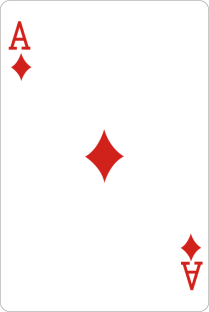 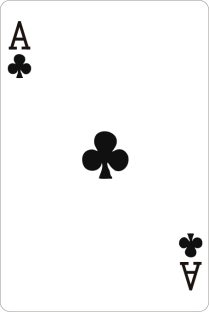 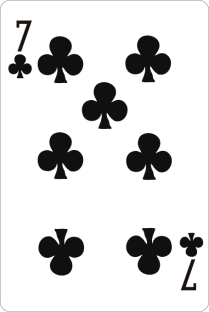 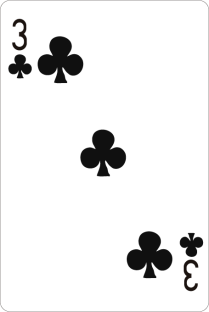 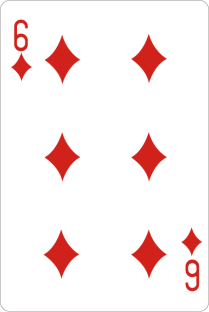 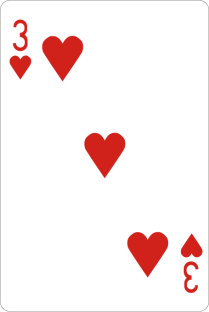 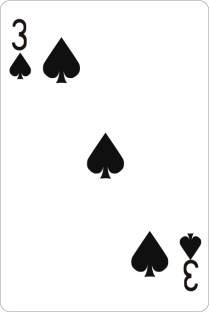 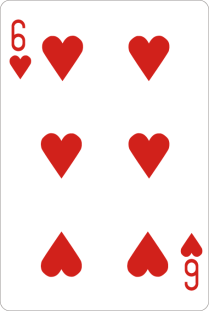 PASSED
自分 (MC-UCB+)
第7回ミニ研究集会
2012.3.8
分析 : 負けたゲーム
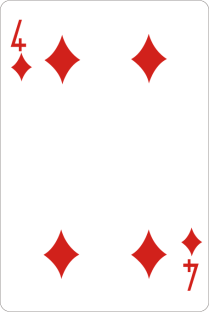 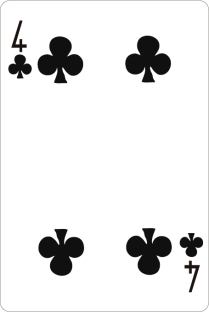 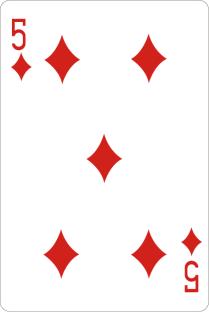 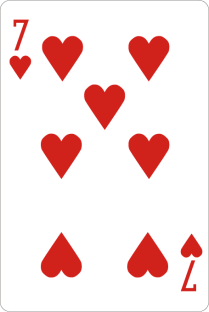 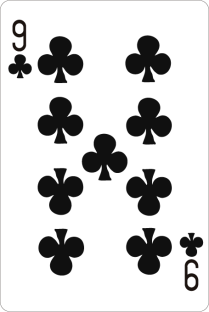 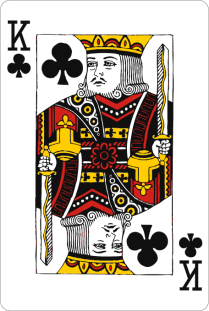 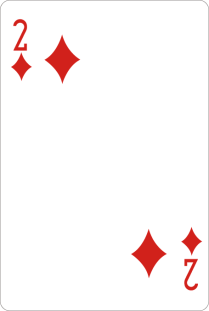 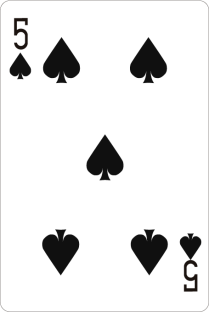 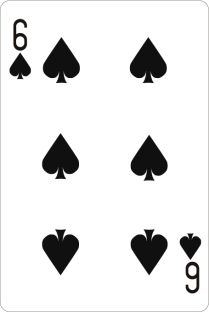 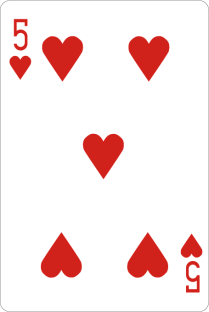 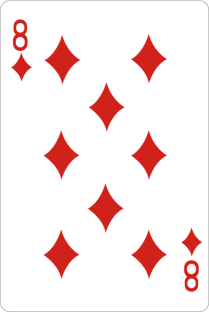 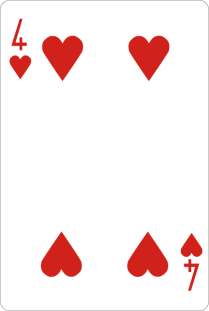 Bernard 2
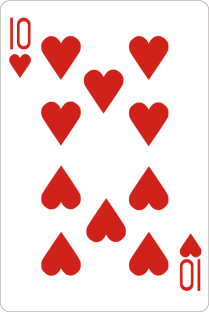 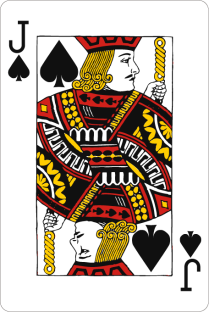 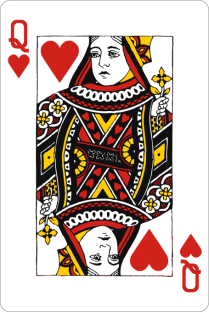 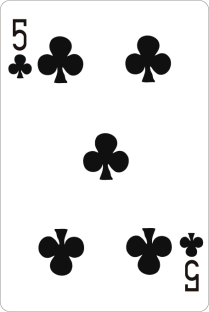 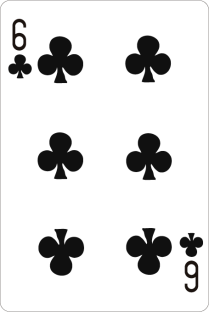 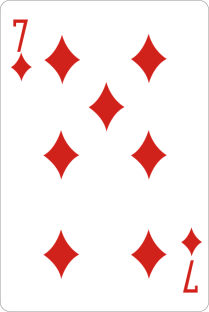 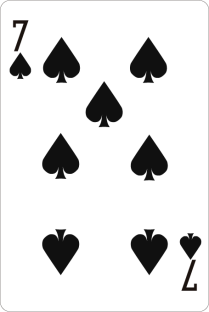 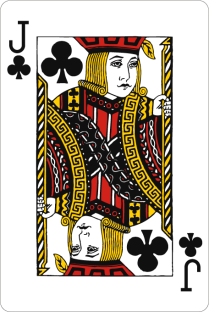 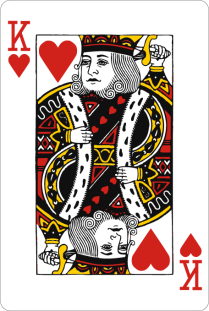 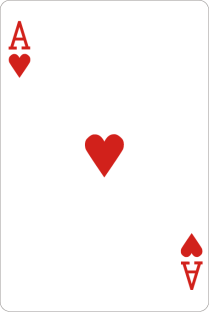 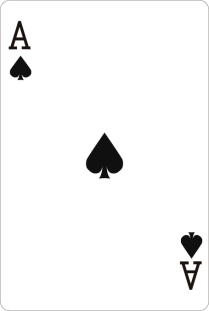 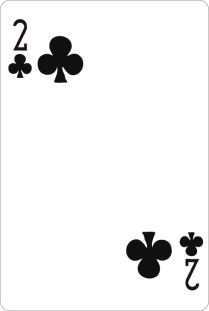 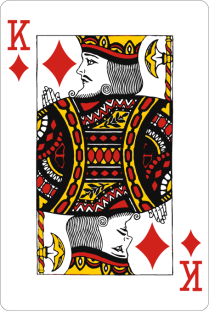 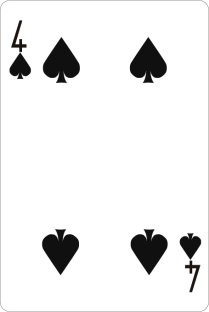 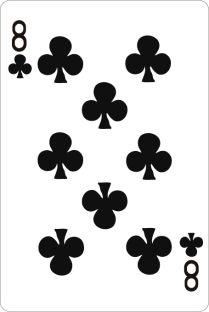 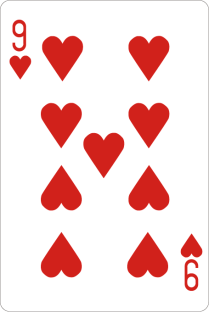 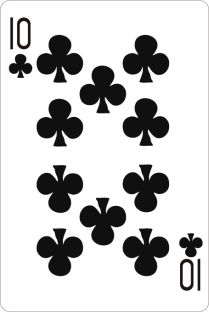 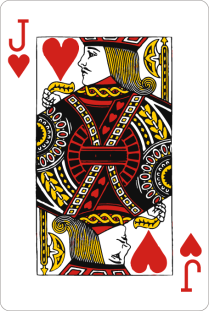 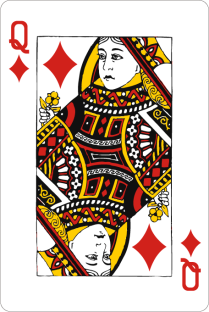 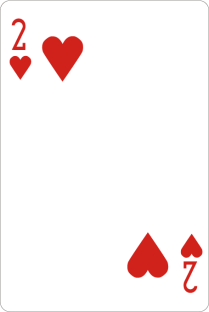 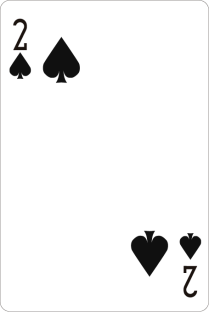 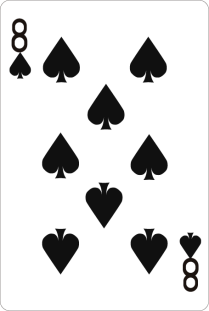 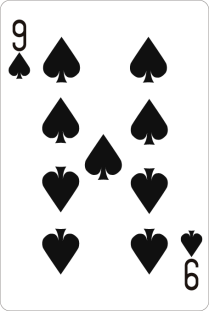 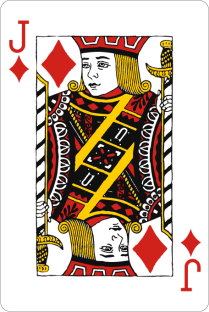 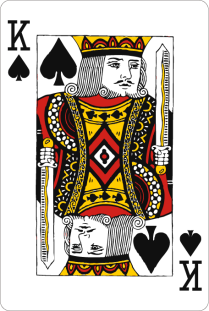 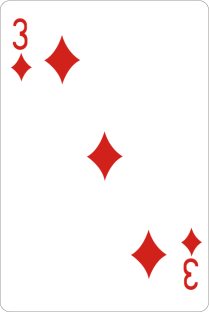 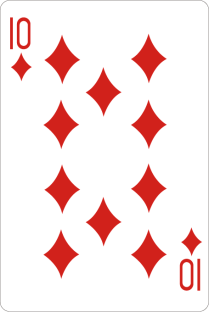 Bernard 1
Bernard 3
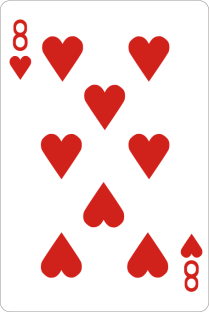 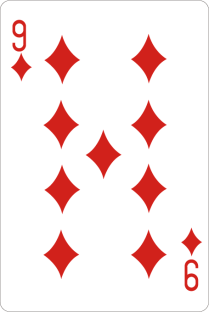 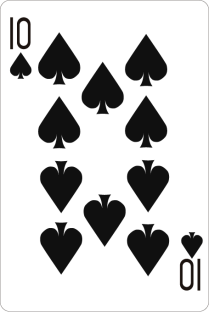 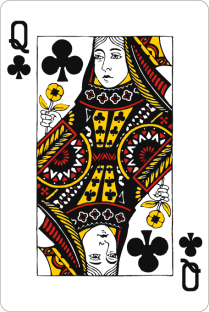 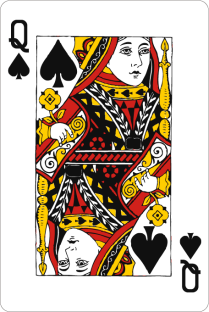 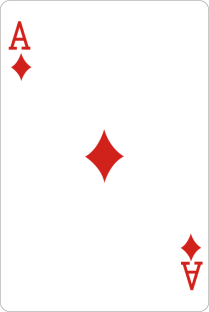 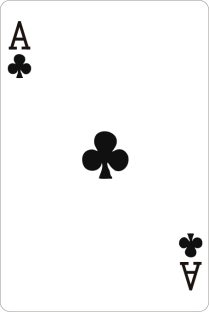 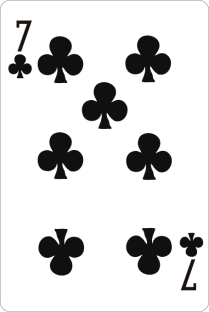 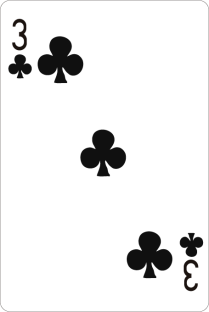 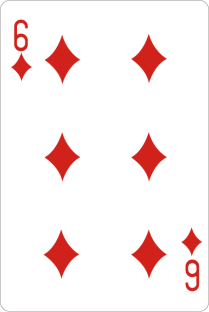 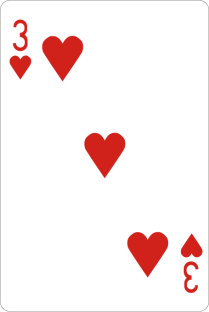 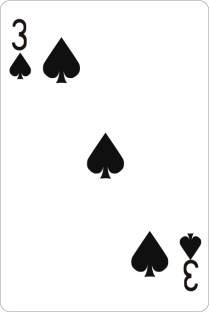 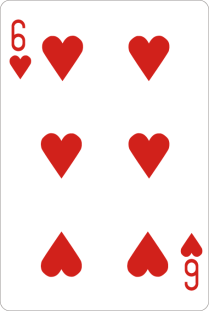 自分 (MC-UCB+)
第7回ミニ研究集会
2012.3.8
分析 : 負けたゲーム
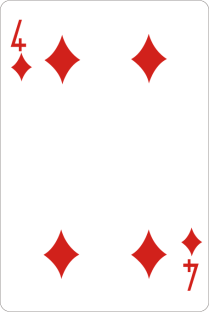 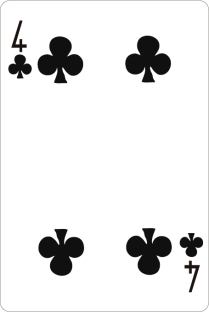 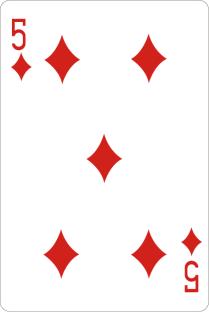 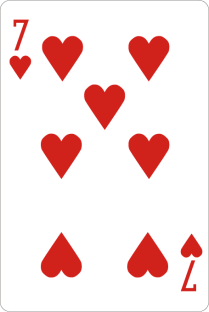 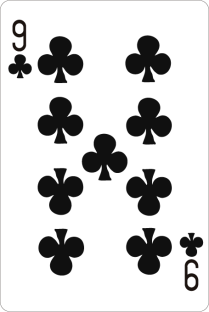 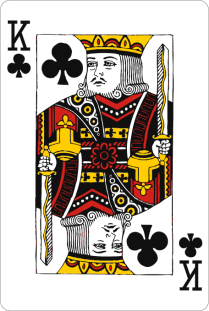 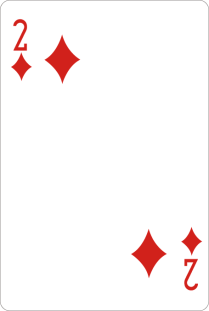 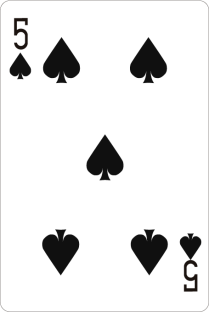 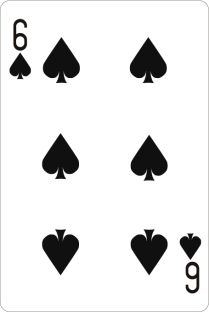 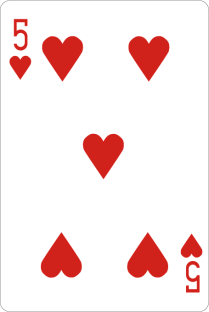 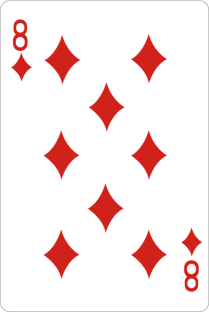 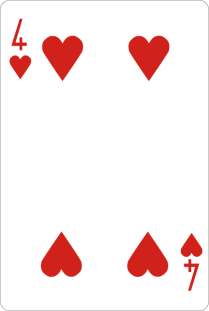 Bernard 2
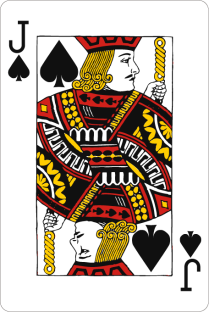 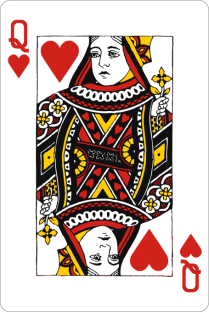 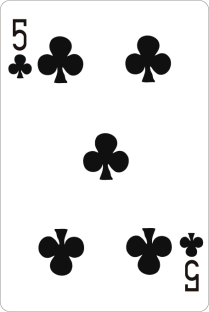 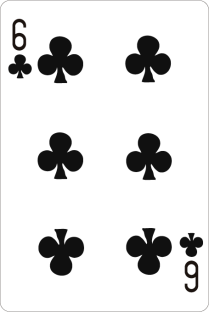 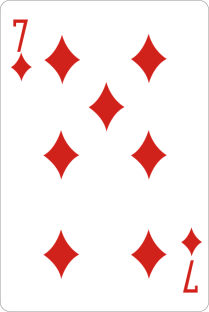 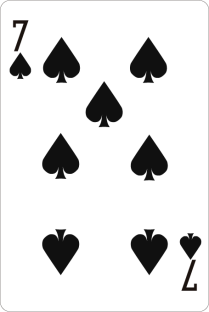 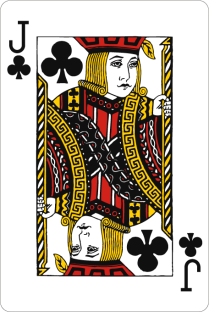 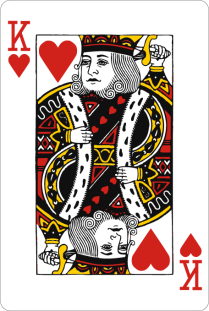 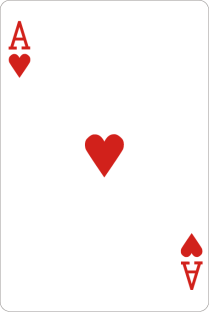 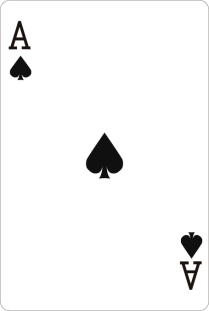 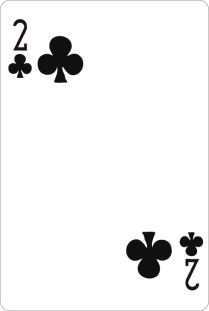 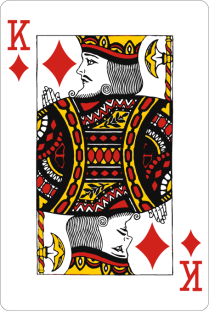 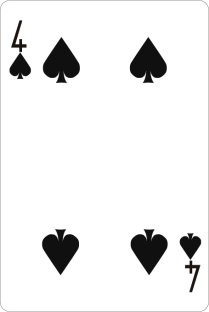 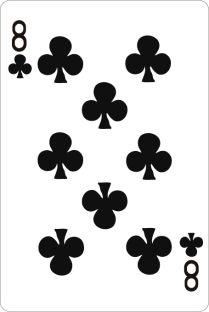 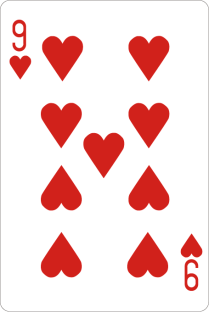 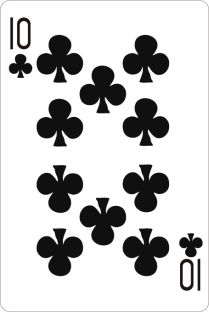 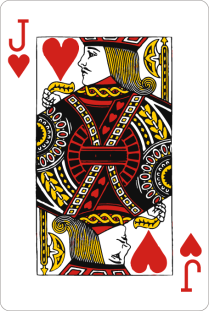 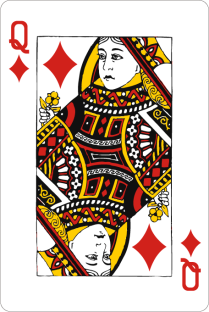 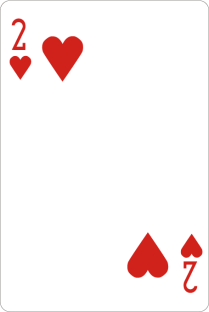 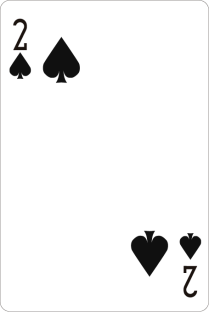 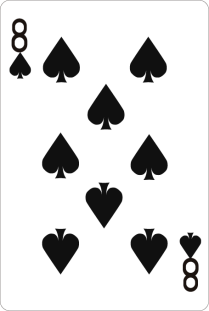 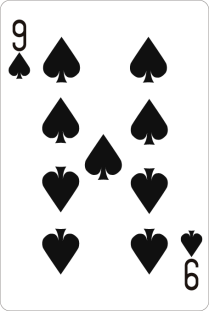 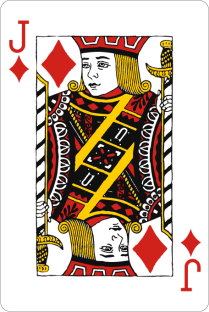 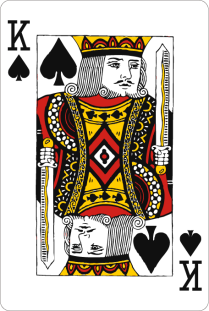 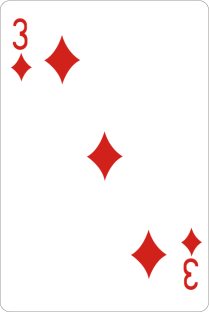 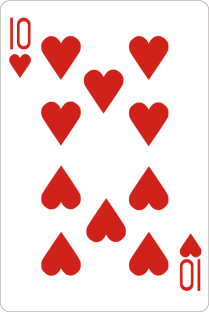 Bernard 1
Bernard 3
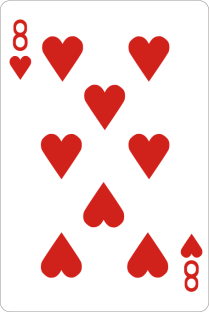 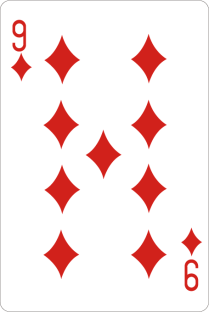 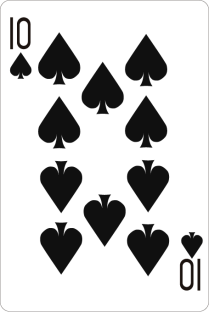 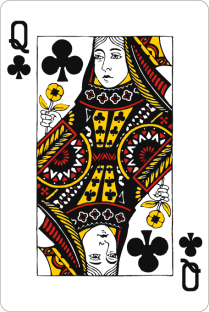 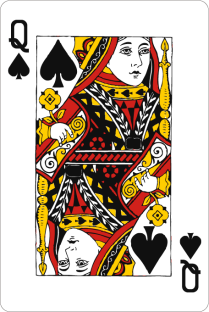 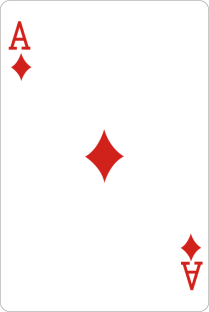 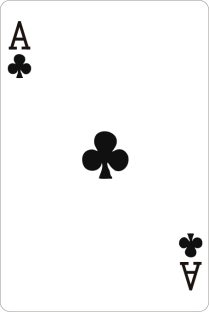 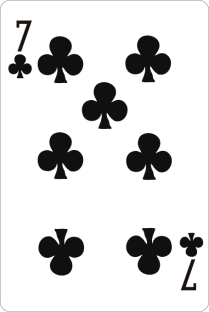 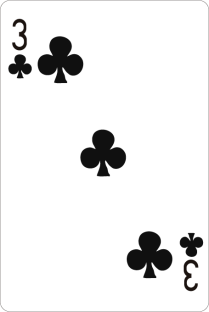 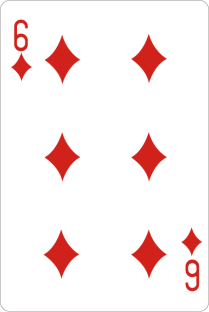 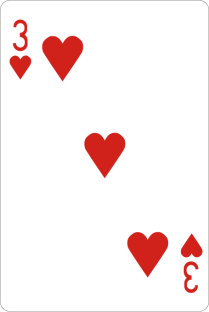 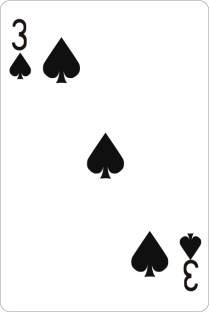 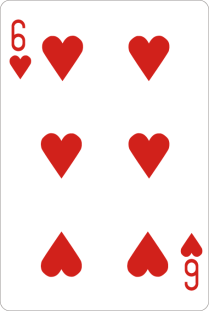 自分 (MC-UCB+)
第7回ミニ研究集会
2012.3.8
分析 : 負けたゲーム
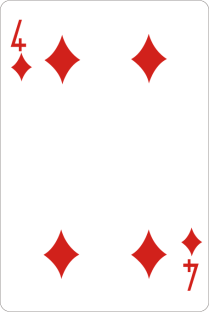 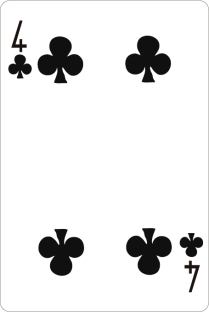 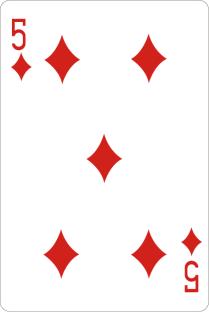 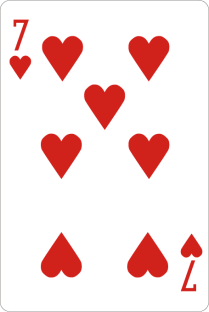 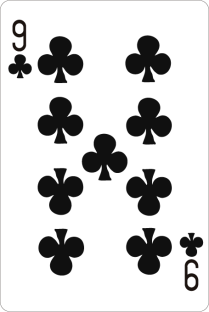 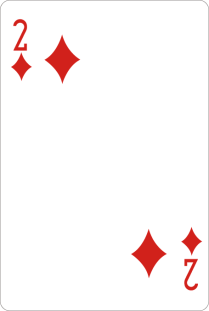 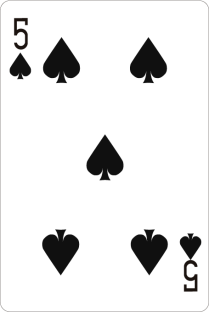 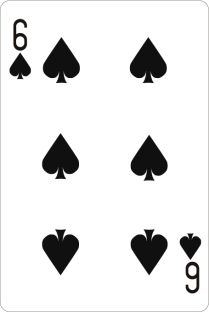 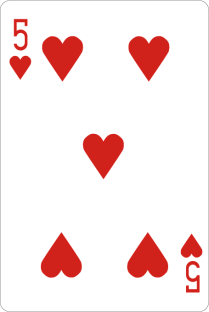 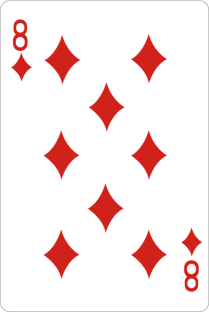 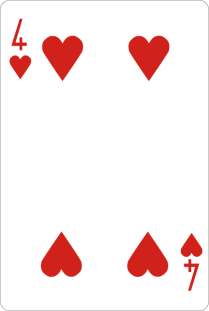 Bernard 2
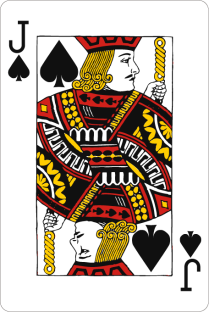 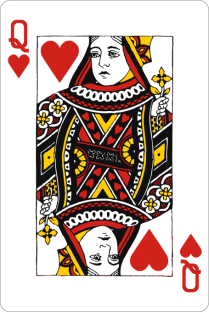 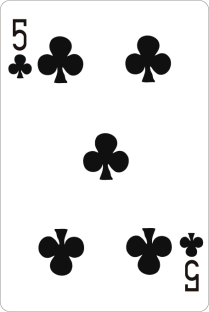 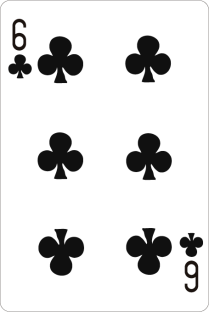 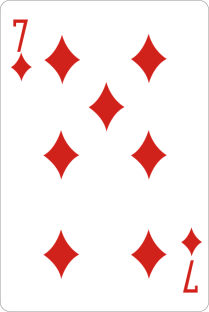 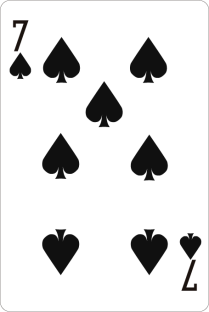 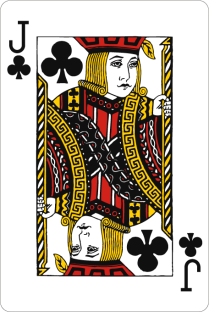 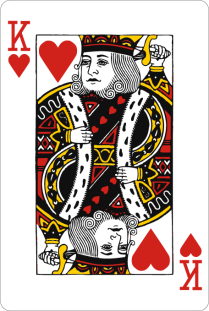 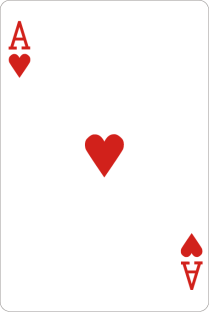 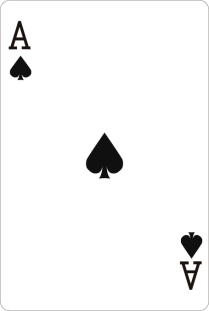 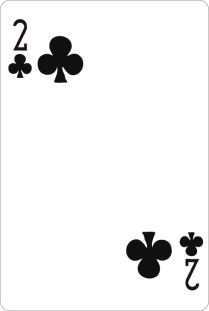 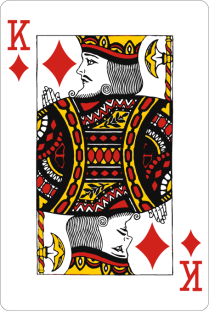 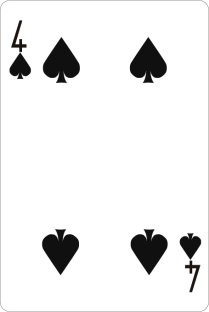 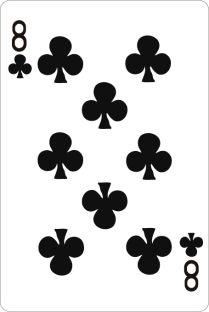 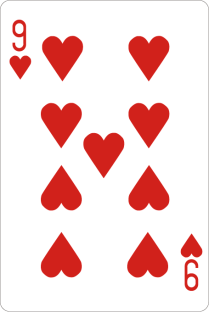 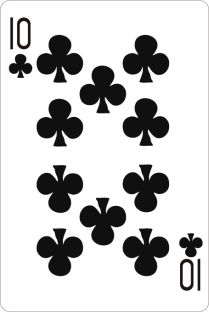 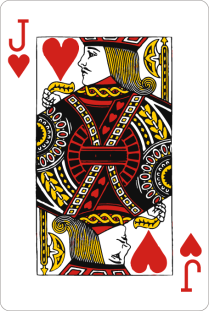 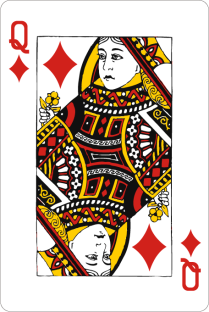 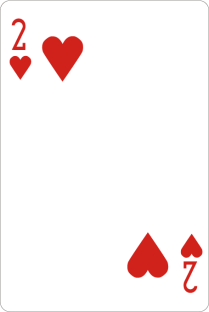 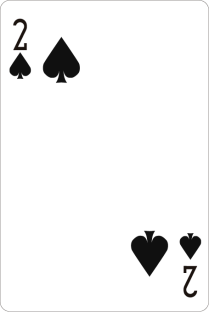 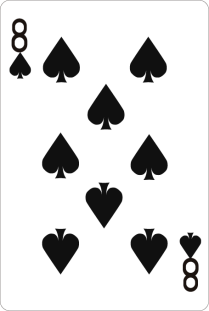 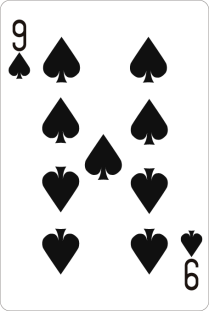 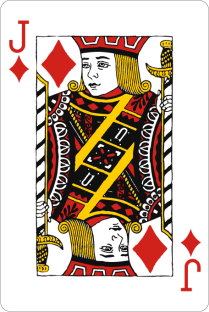 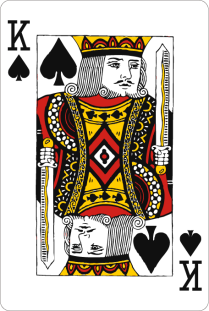 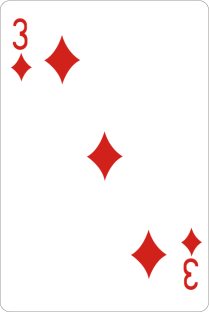 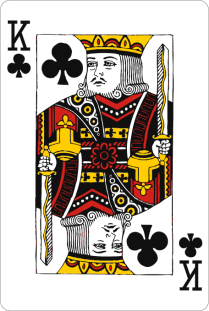 Bernard 1
Bernard 3
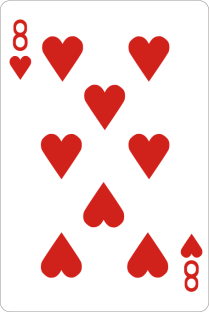 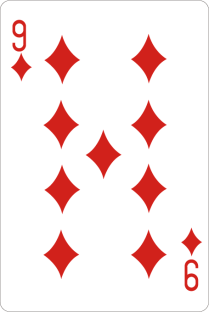 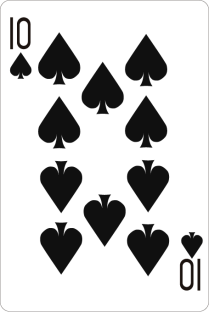 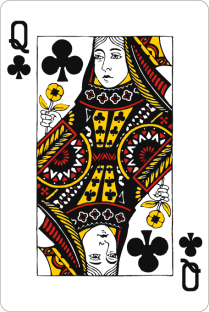 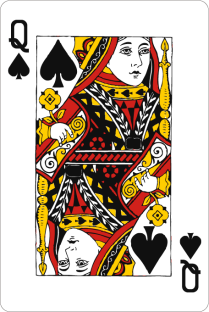 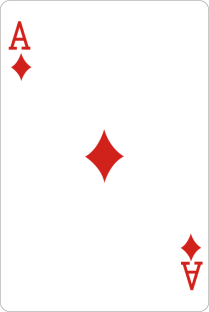 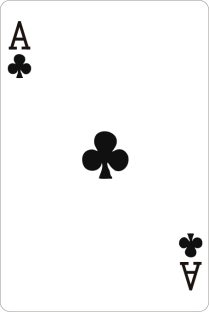 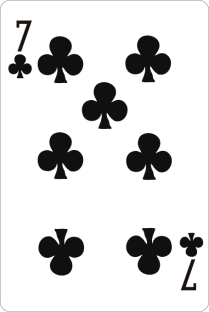 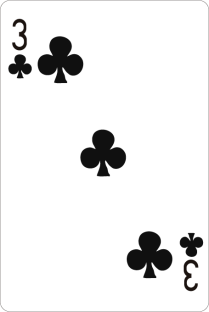 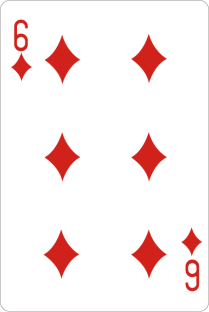 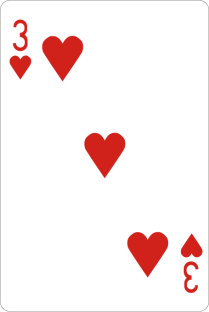 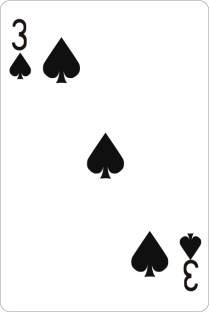 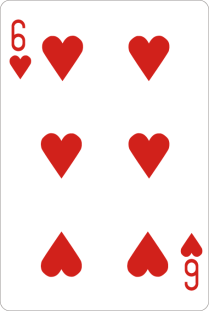 自分 (MC-UCB+)
第7回ミニ研究集会
2012.3.8
分析 : 負けたゲーム
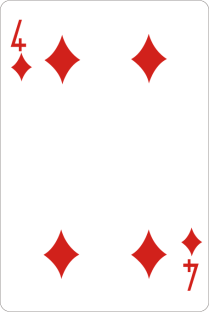 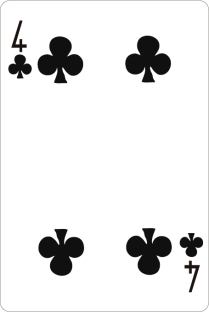 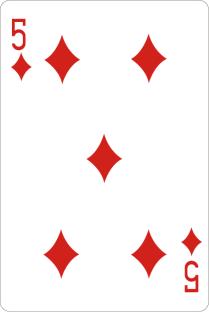 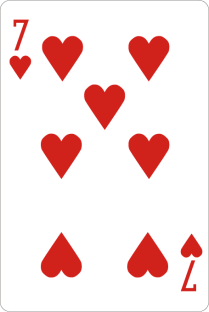 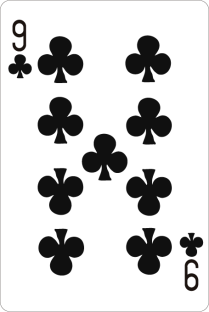 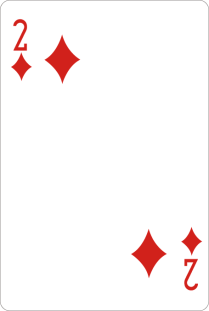 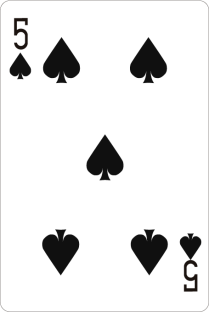 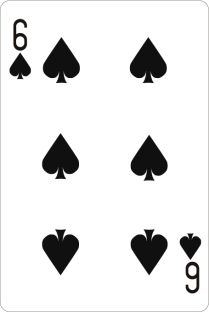 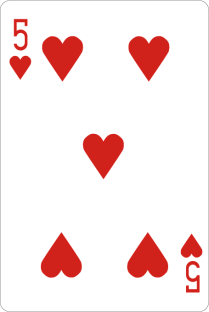 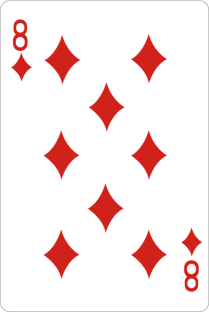 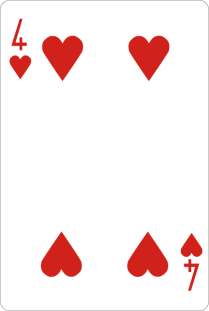 PASSED
Bernard 2
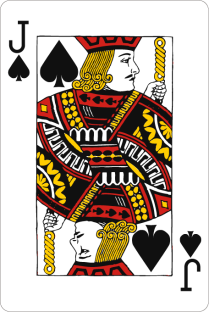 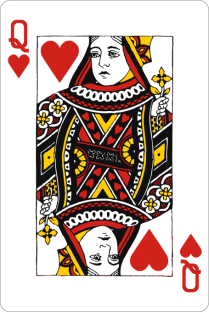 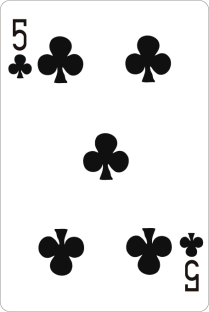 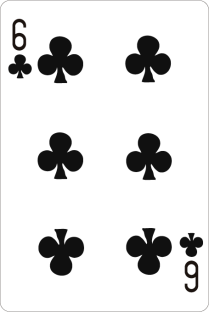 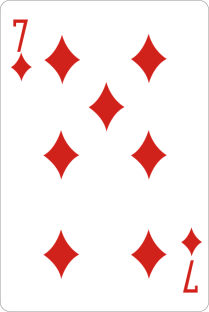 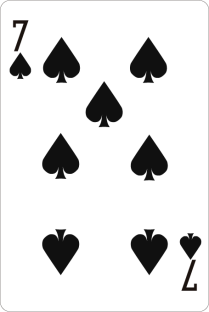 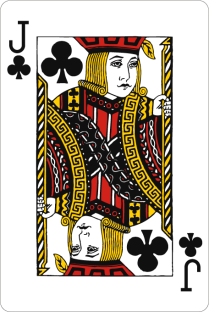 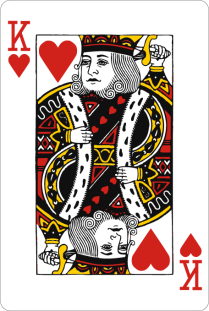 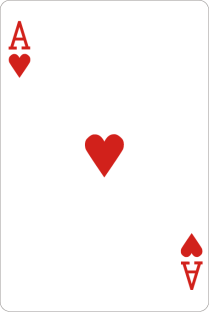 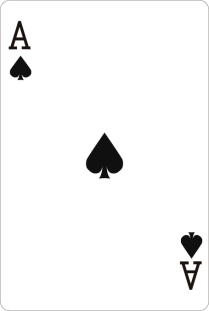 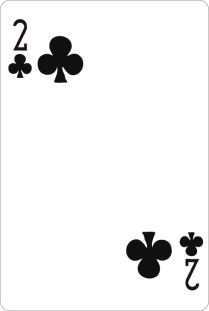 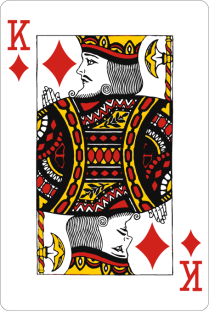 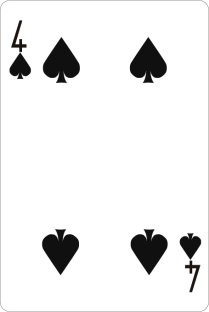 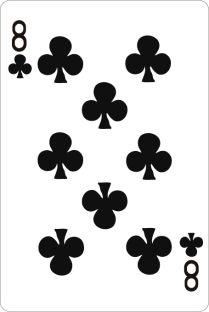 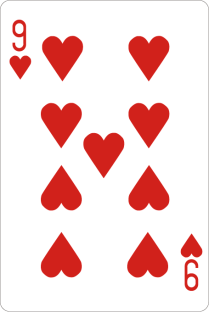 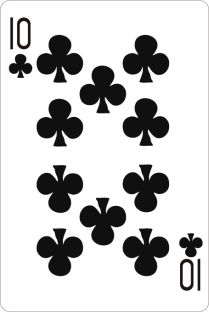 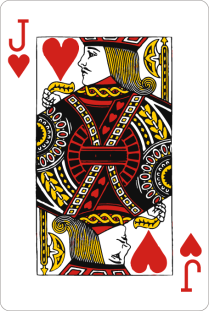 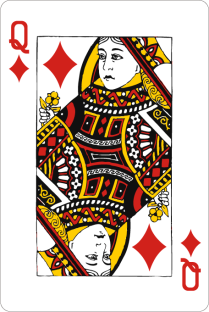 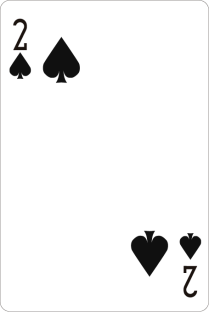 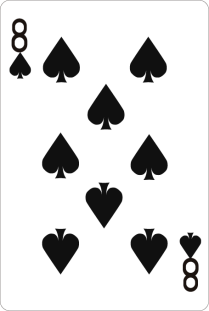 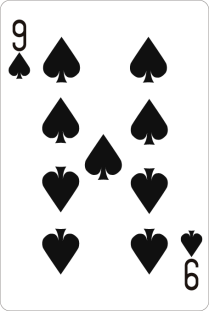 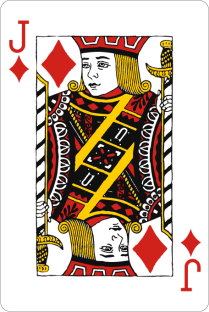 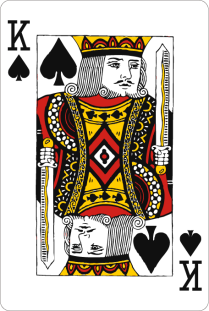 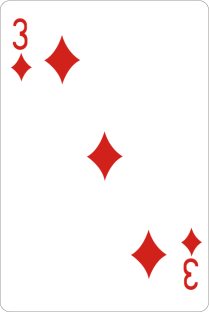 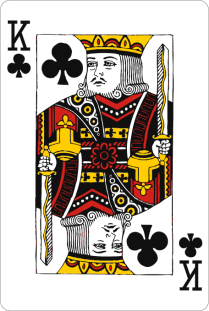 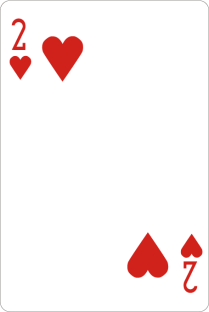 PASSED
Bernard 1
Bernard 3
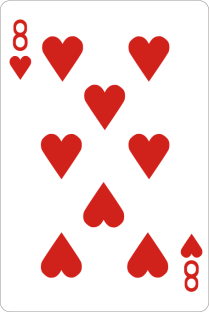 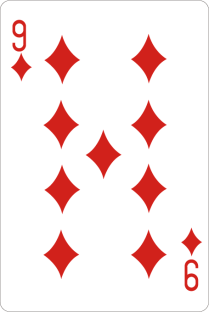 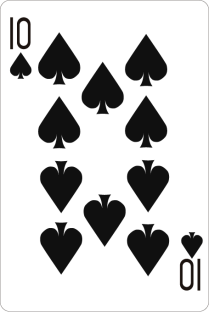 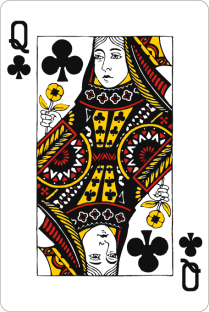 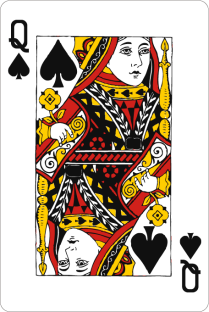 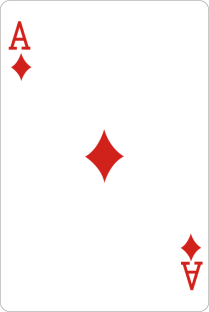 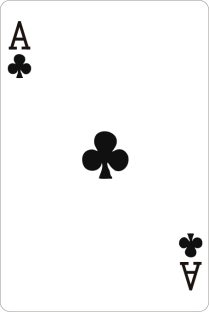 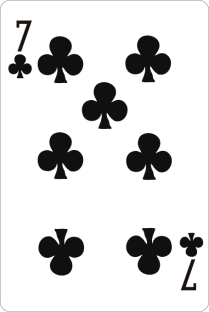 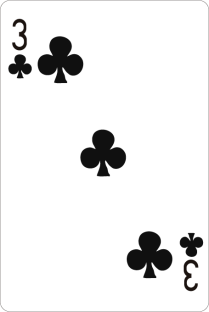 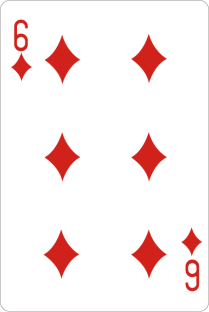 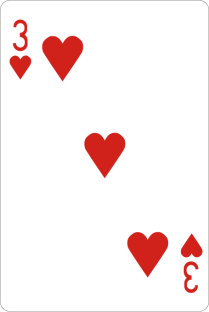 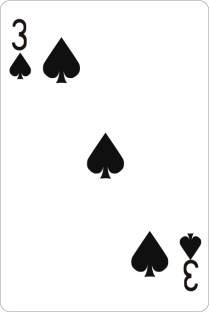 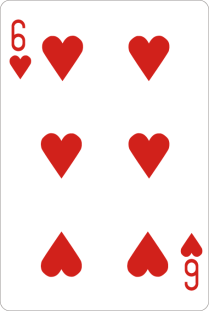 PASSED
自分 (MC-UCB+)
第7回ミニ研究集会
2012.3.8
分析 : 負けたゲーム
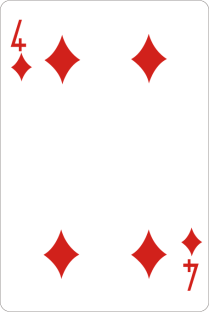 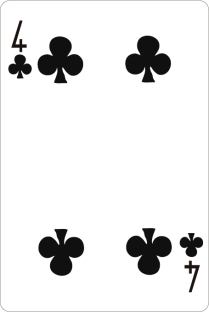 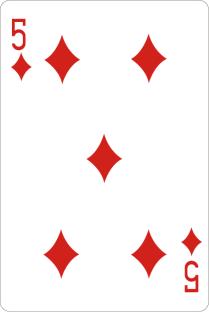 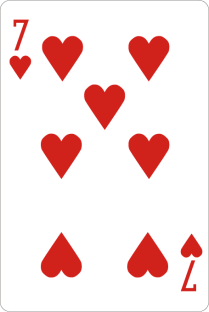 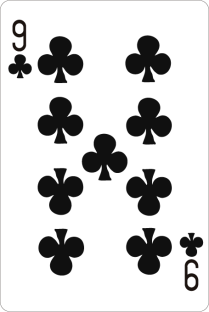 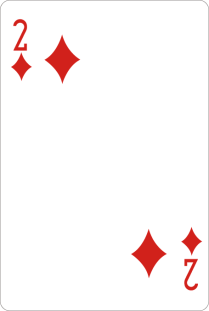 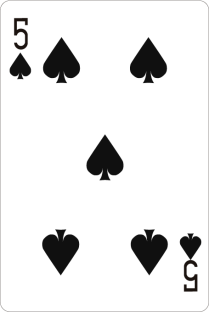 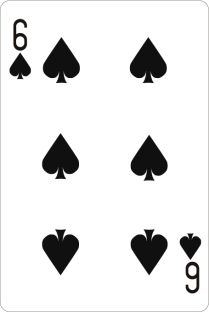 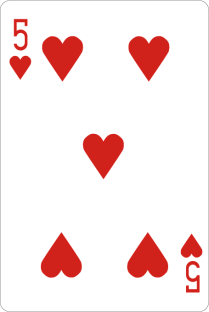 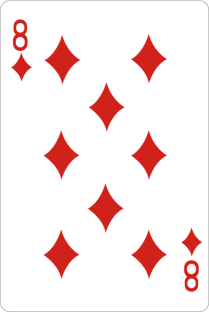 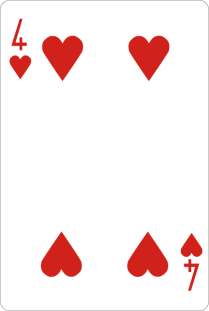 Bernard 2
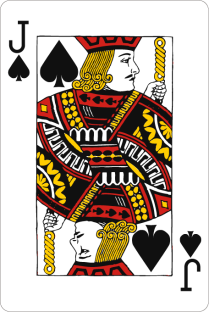 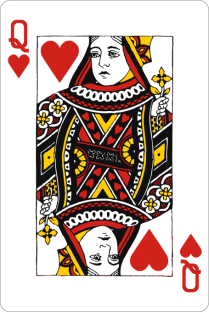 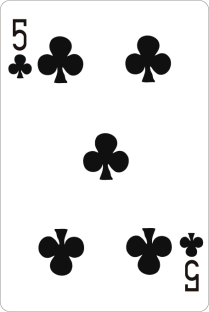 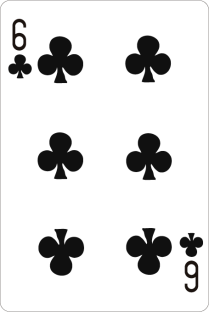 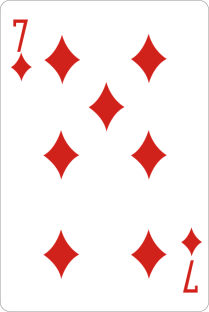 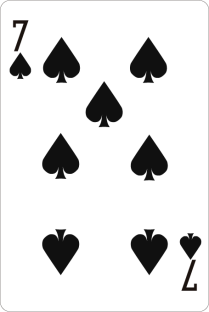 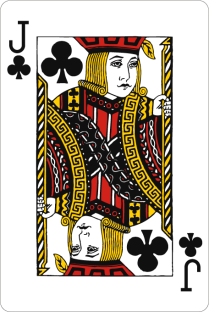 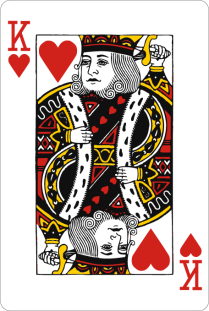 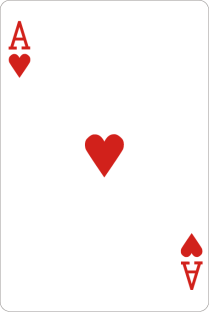 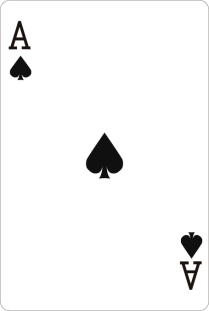 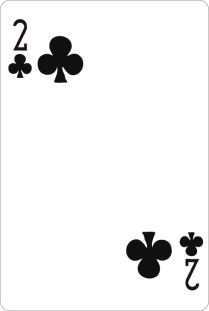 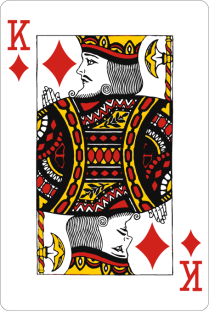 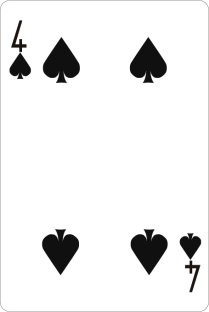 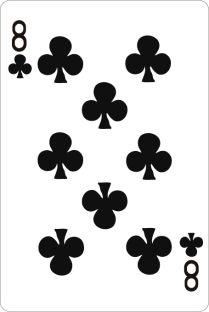 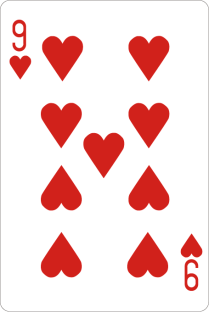 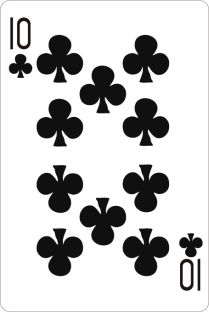 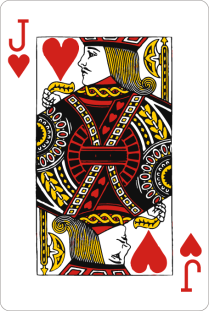 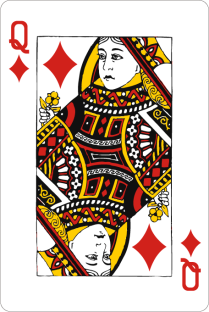 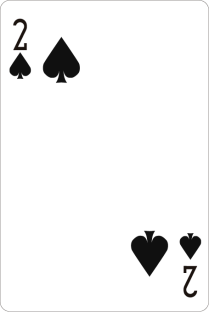 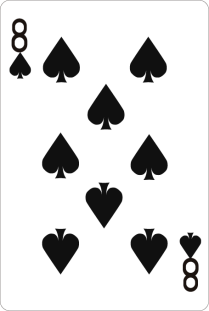 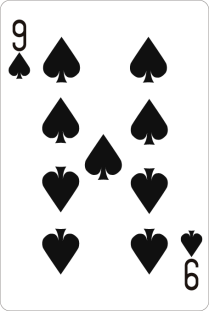 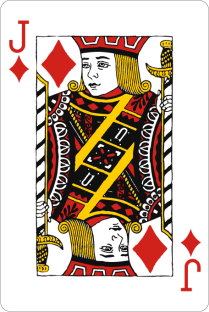 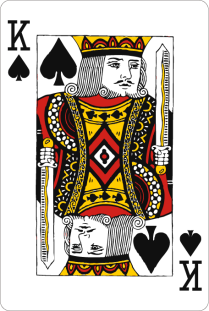 Bernard 1
Bernard 3
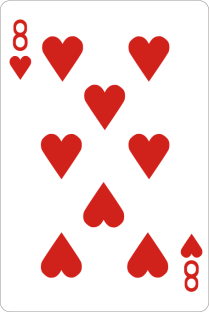 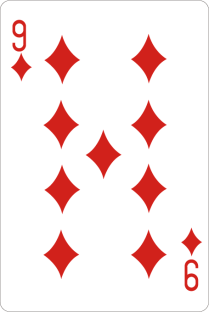 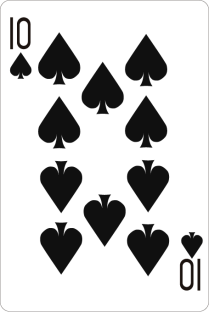 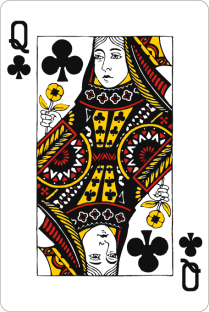 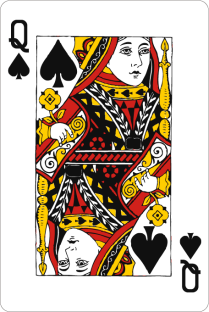 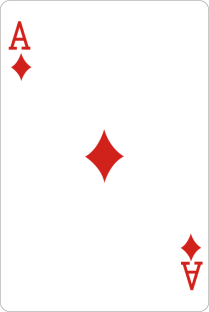 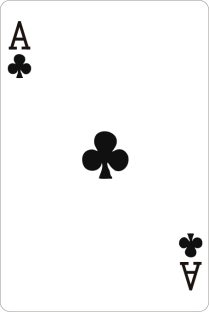 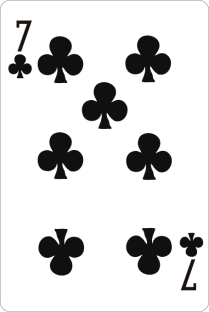 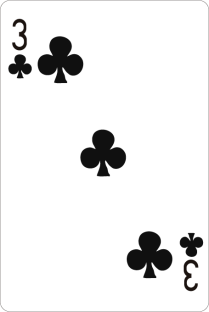 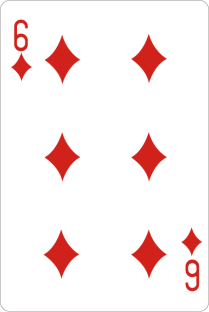 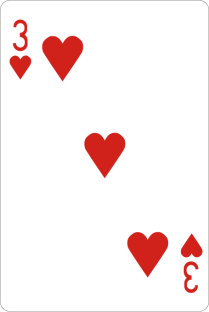 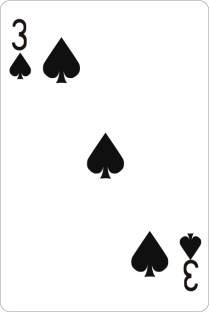 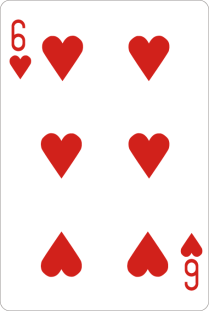 自分 (MC-UCB+)
第7回ミニ研究集会
2012.3.8
分析 : 負けたゲーム
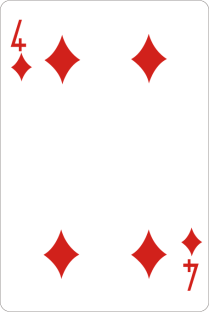 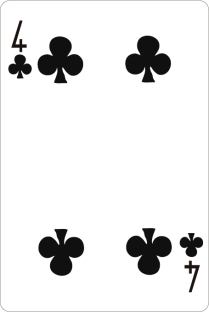 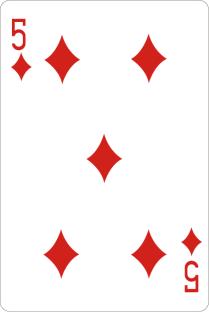 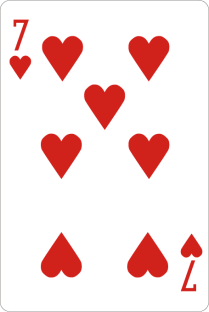 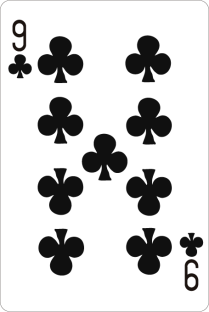 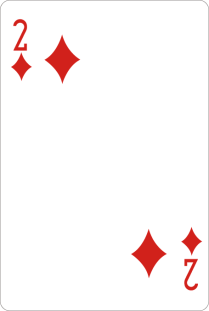 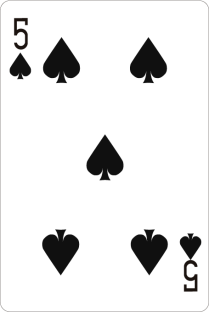 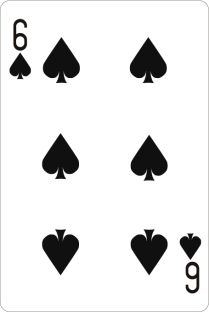 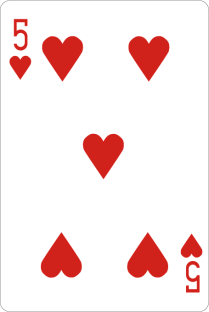 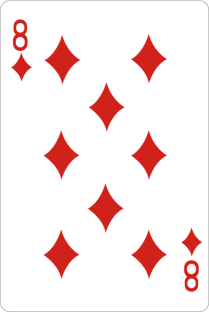 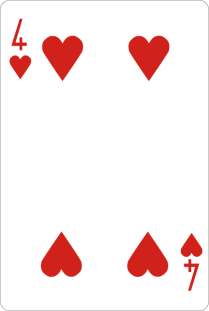 Bernard 2
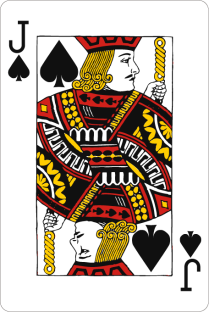 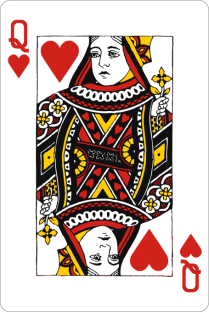 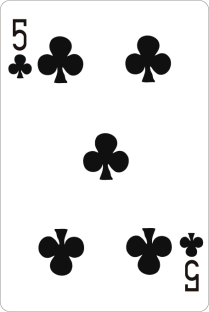 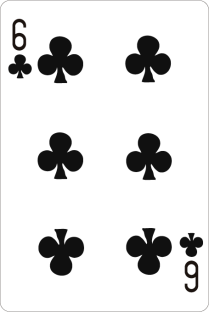 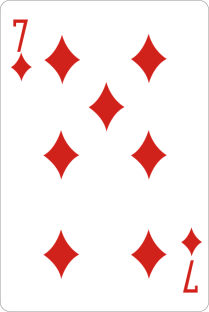 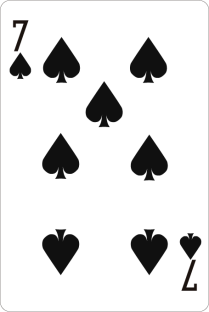 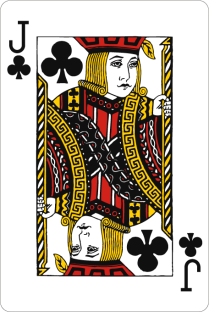 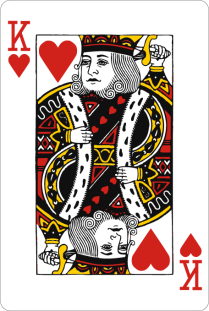 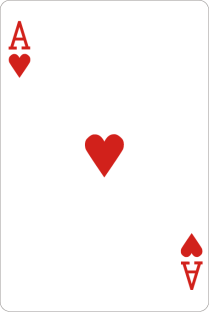 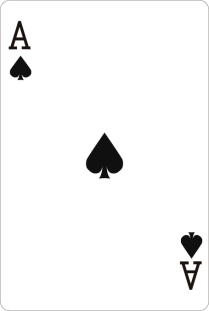 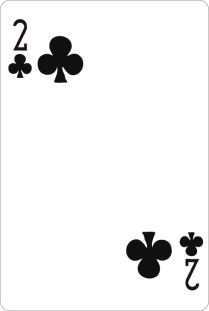 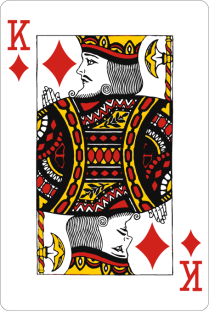 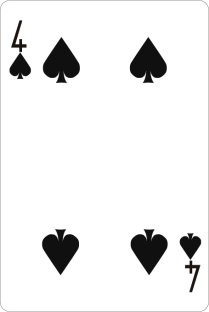 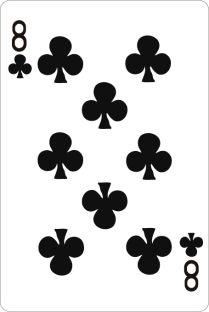 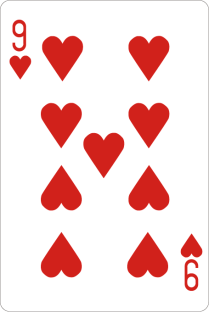 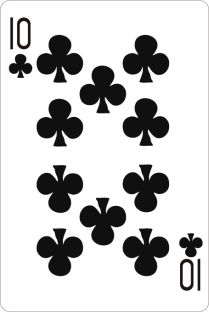 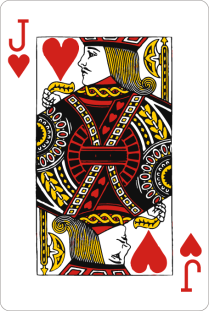 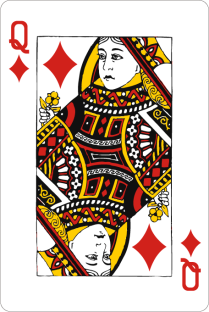 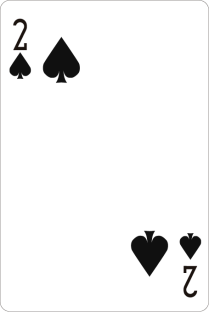 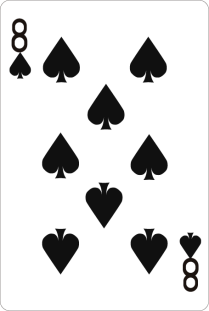 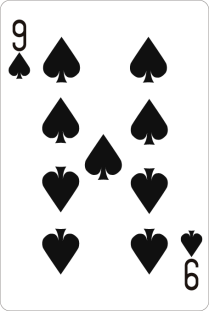 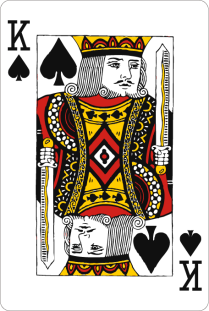 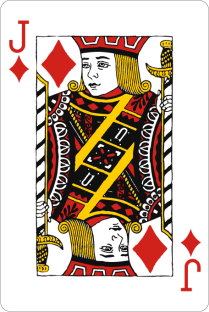 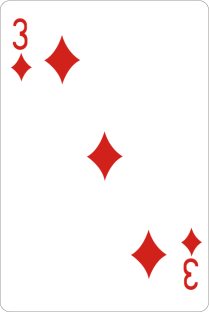 Bernard 1
Bernard 3
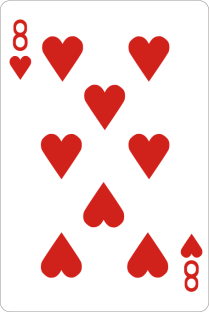 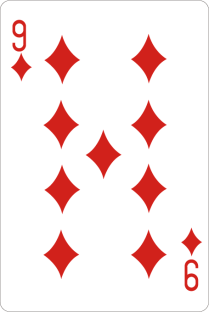 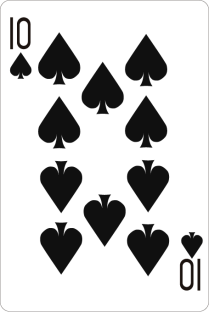 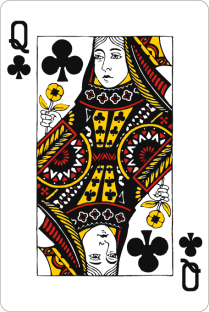 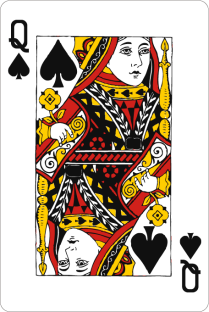 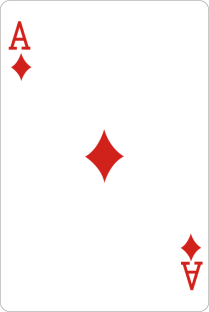 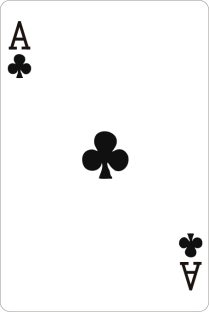 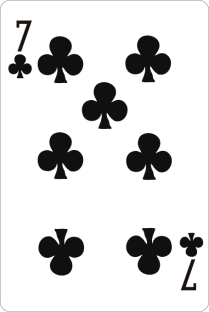 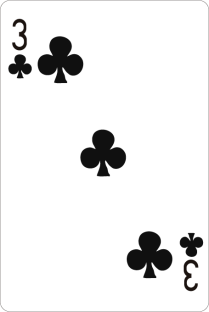 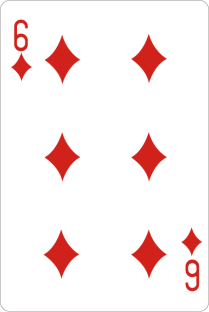 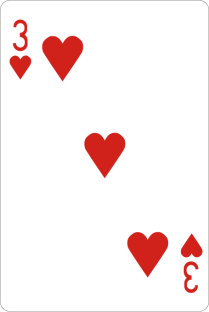 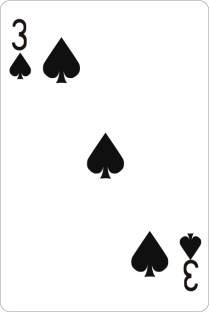 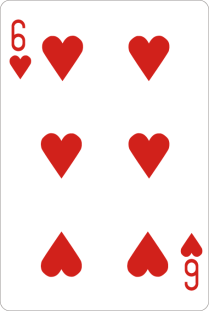 自分 (MC-UCB+)
第7回ミニ研究集会
2012.3.8
分析 : 負けたゲーム
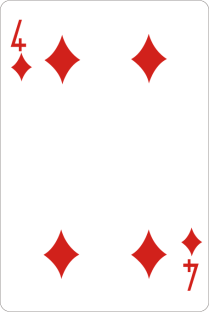 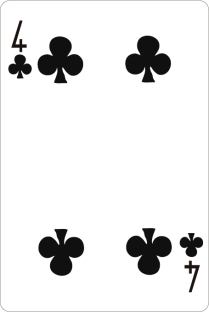 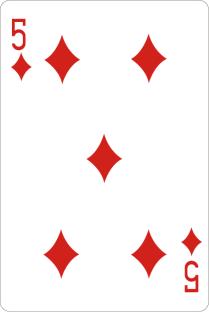 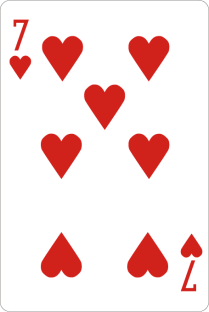 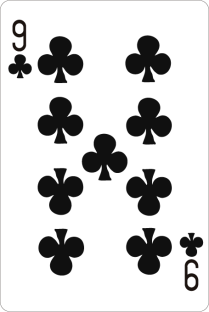 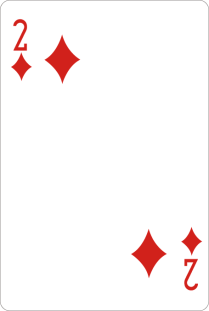 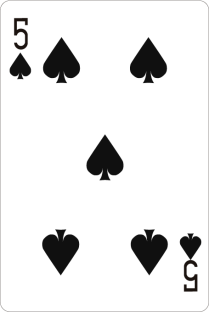 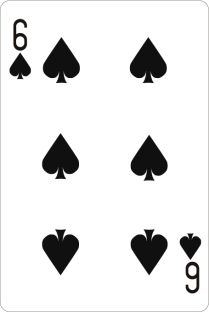 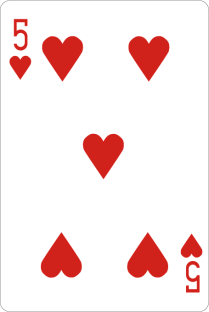 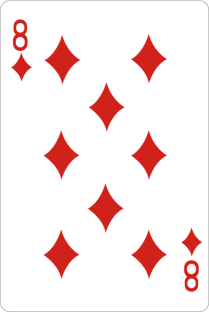 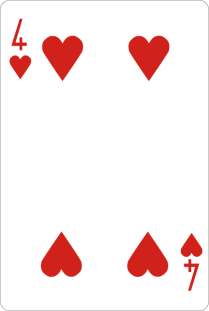 Bernard 2
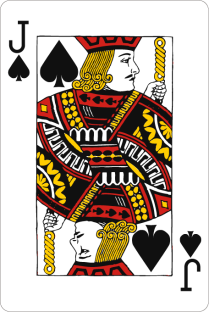 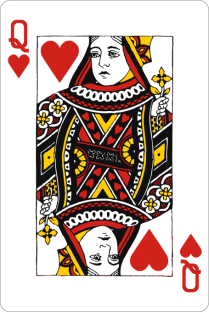 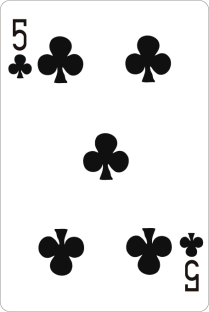 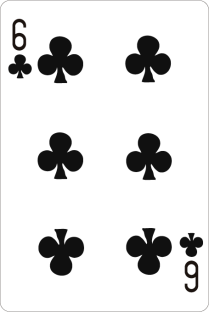 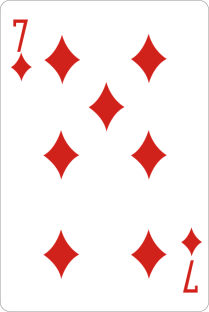 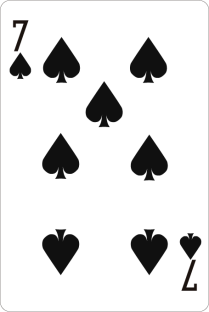 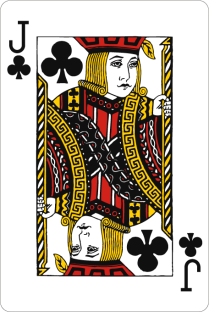 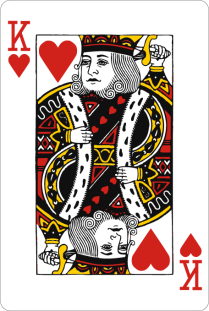 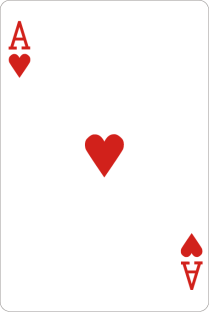 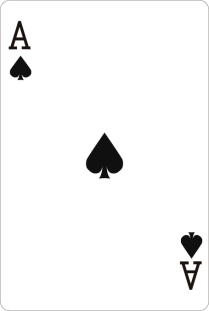 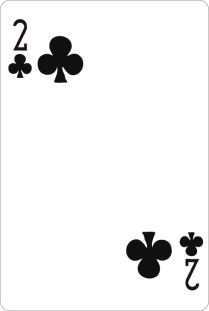 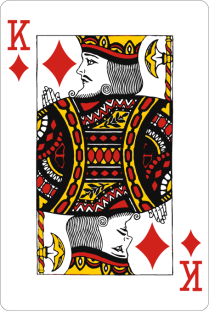 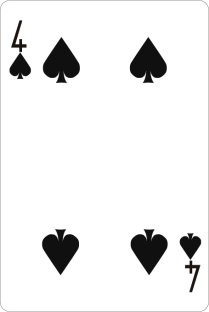 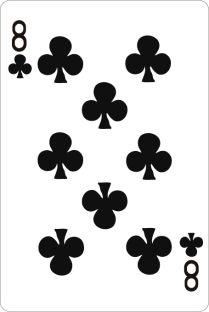 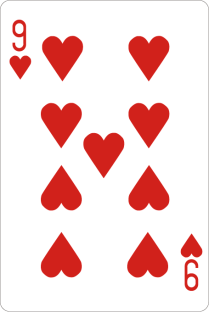 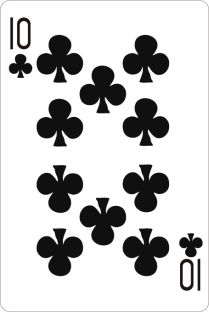 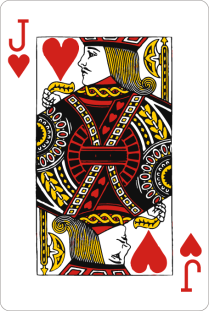 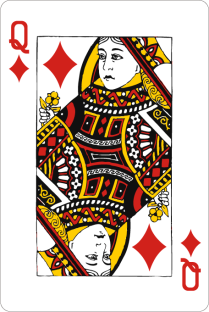 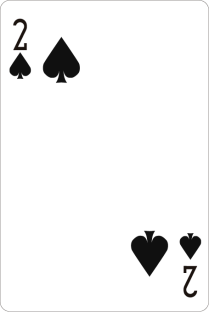 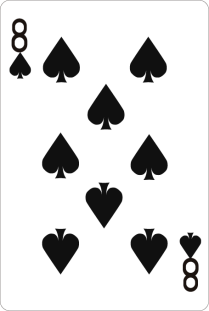 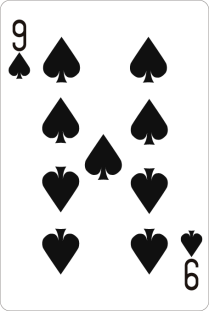 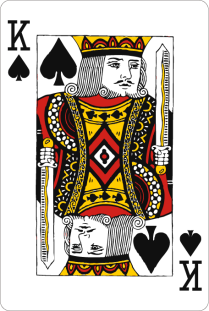 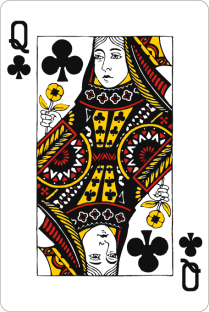 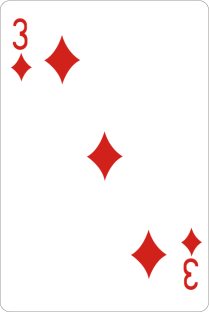 Bernard 1
Bernard 3
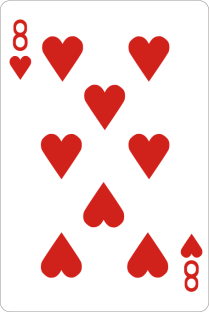 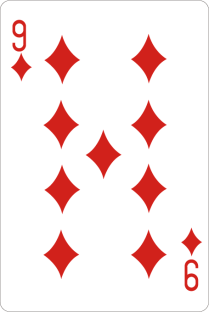 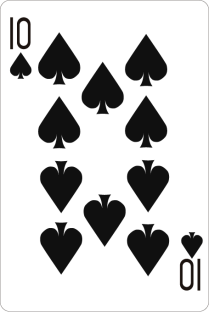 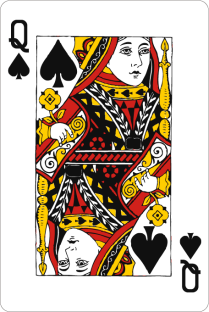 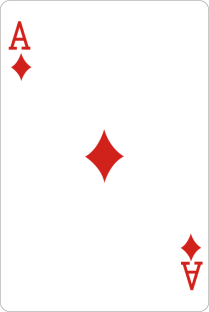 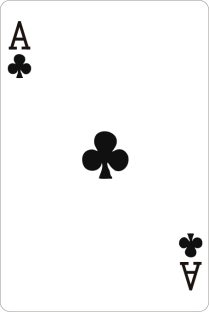 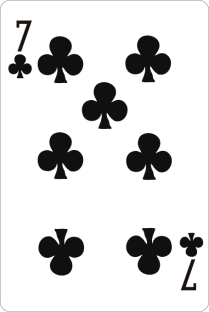 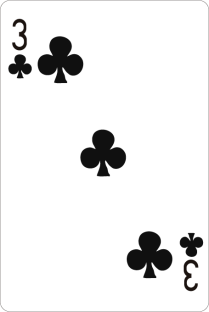 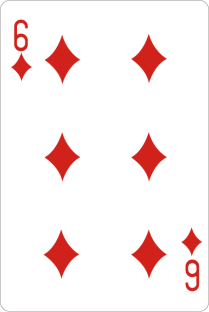 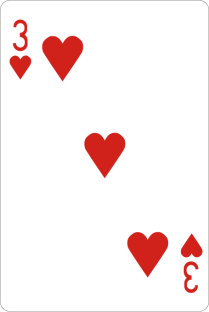 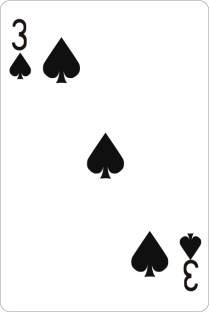 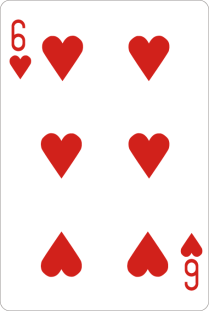 自分 (MC-UCB+)
第7回ミニ研究集会
2012.3.8
分析 : 負けたゲーム
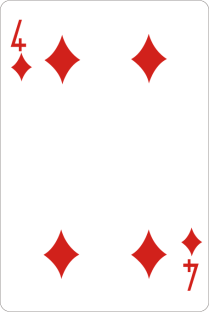 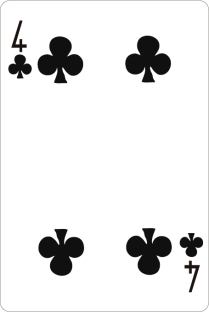 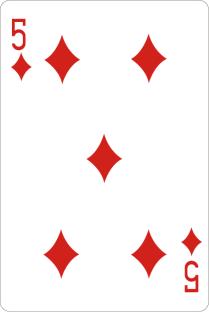 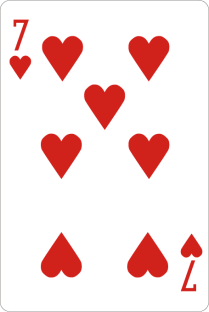 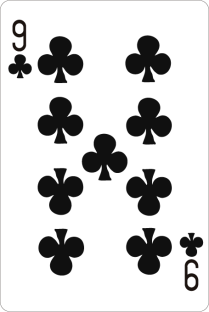 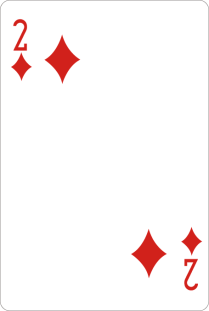 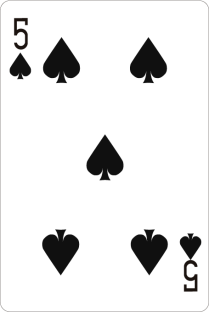 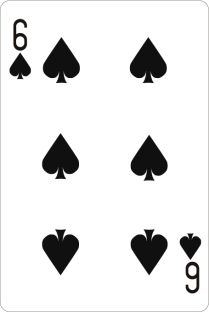 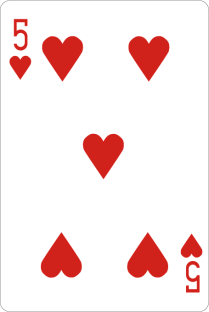 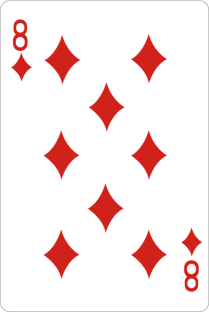 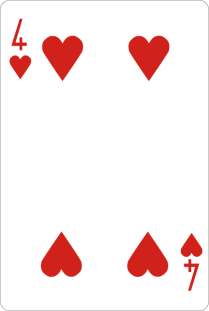 Bernard 2
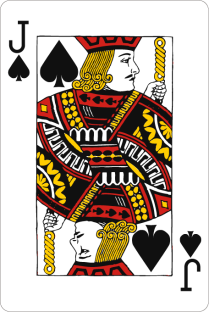 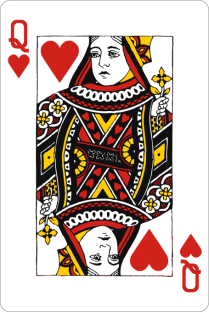 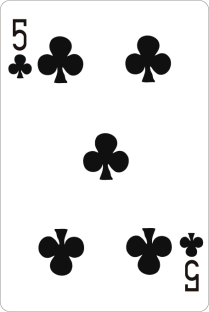 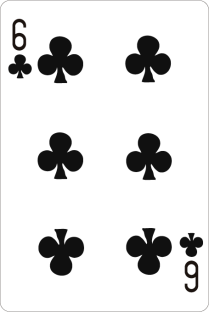 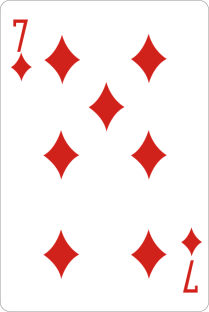 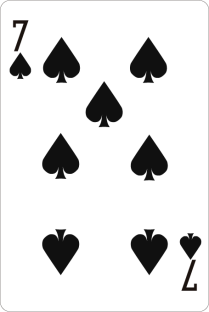 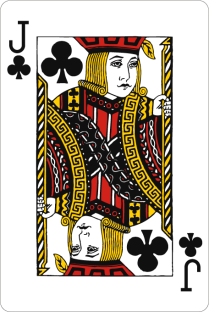 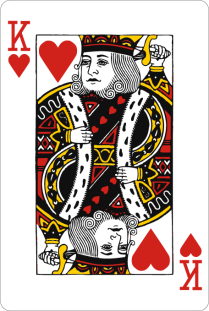 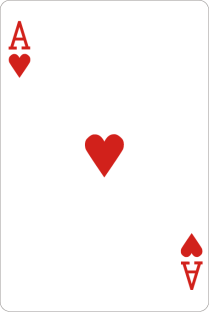 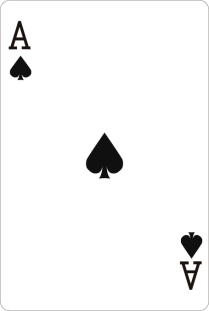 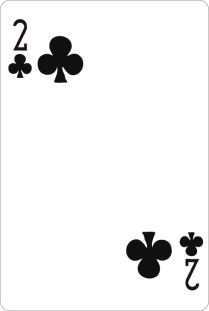 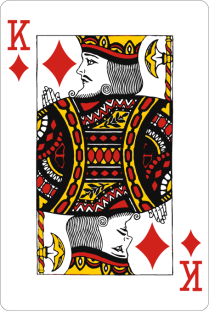 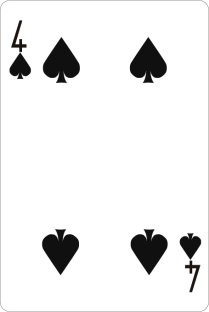 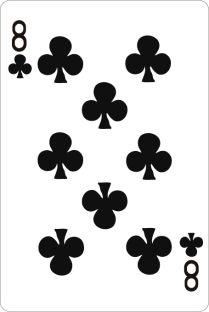 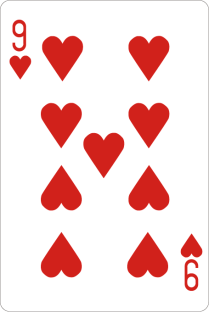 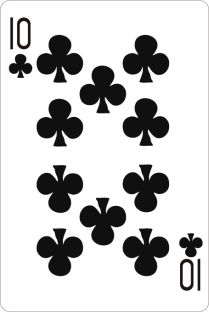 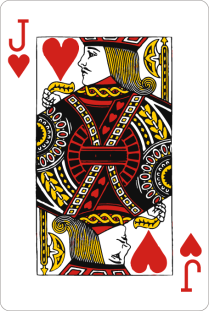 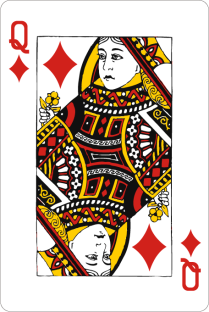 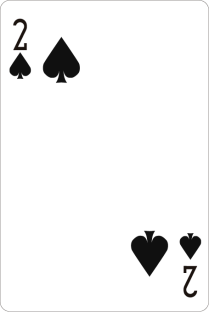 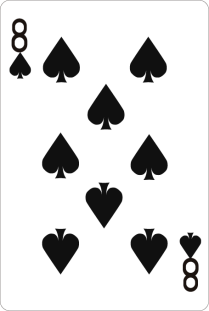 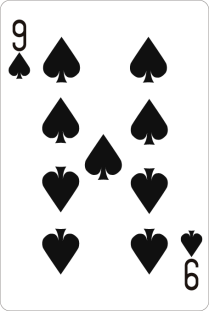 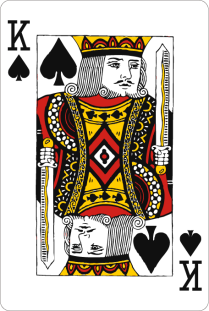 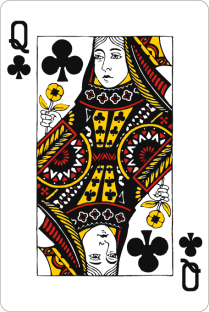 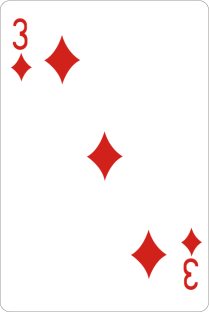 Bernard 1
Bernard 3
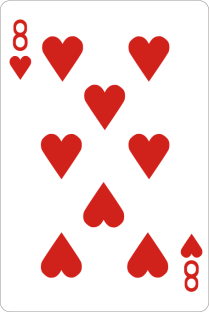 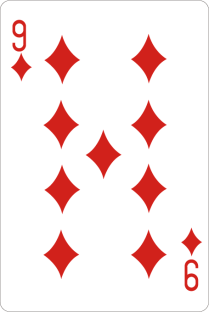 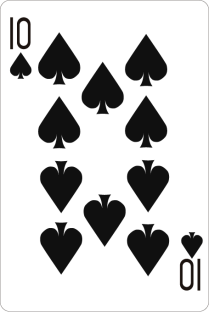 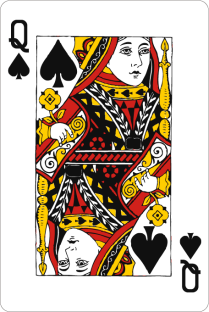 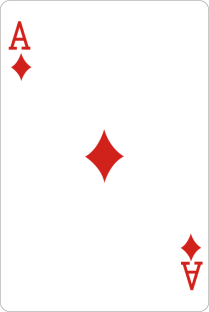 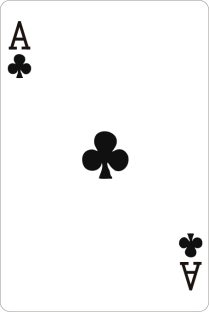 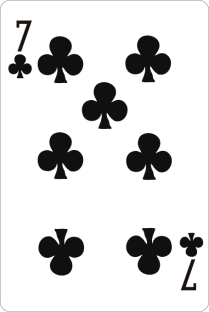 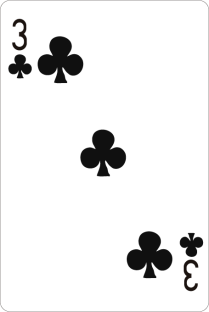 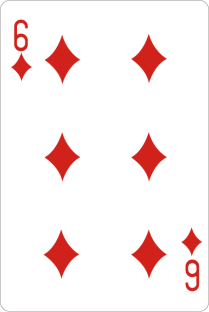 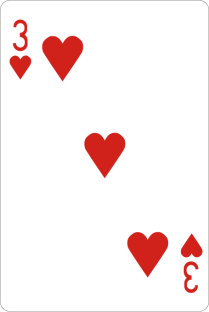 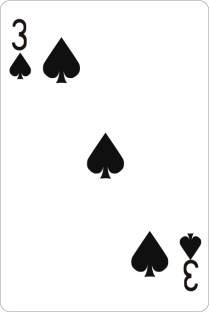 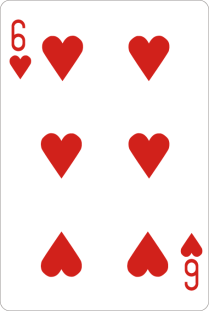 自分 (MC-UCB+)
第7回ミニ研究集会
2012.3.8
分析 : 負けたゲーム
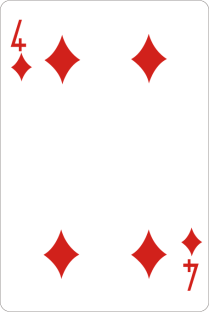 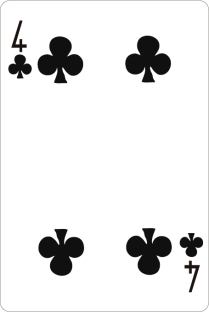 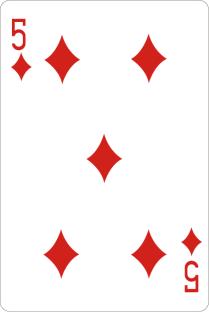 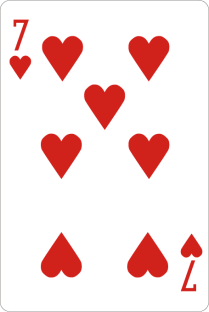 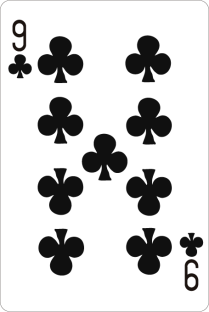 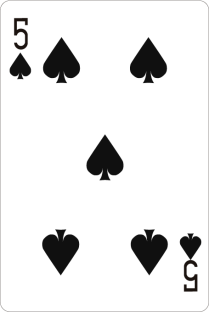 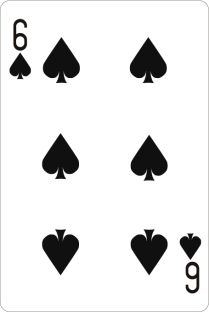 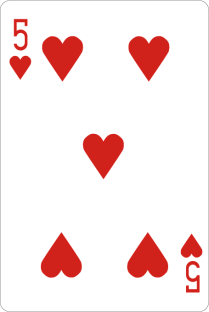 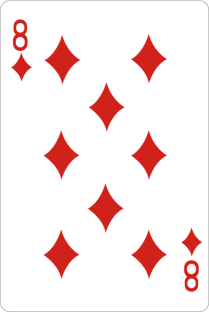 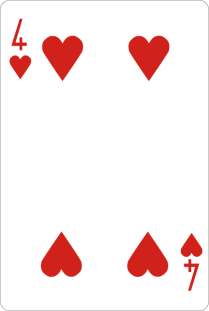 Bernard 2
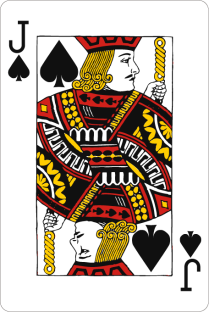 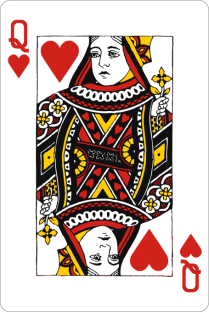 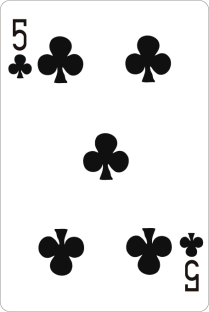 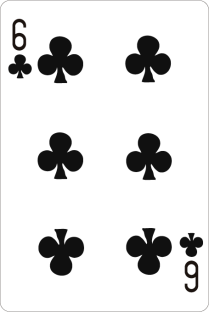 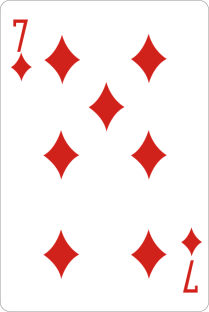 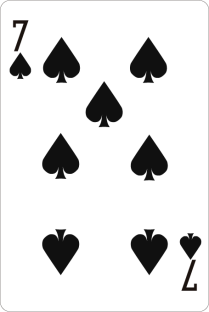 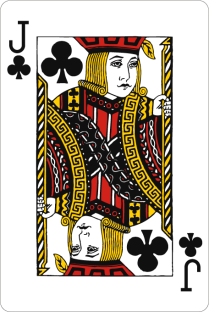 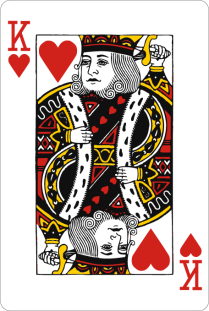 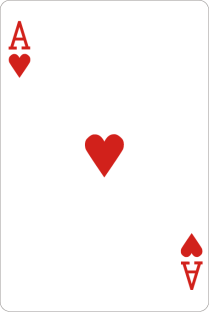 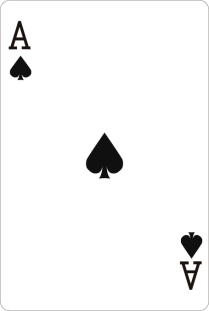 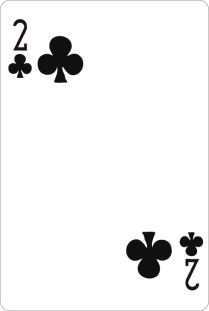 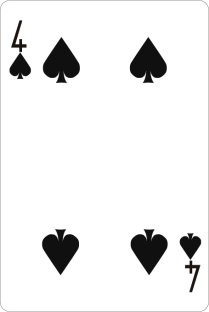 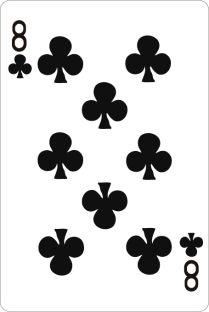 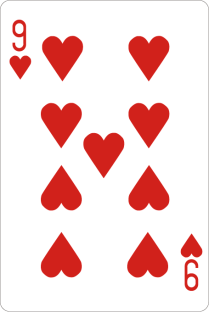 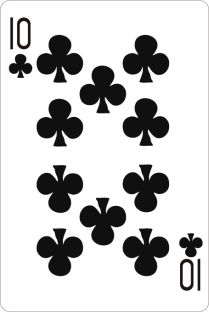 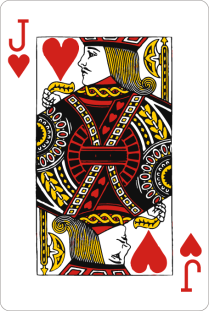 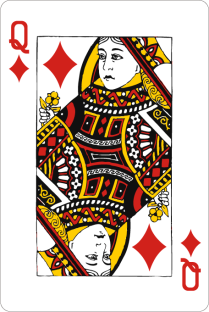 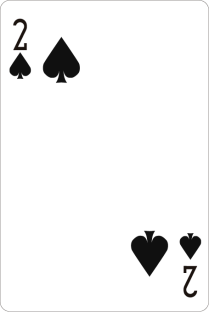 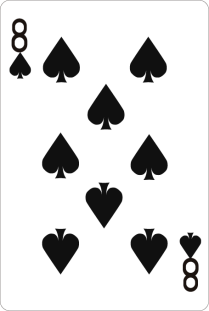 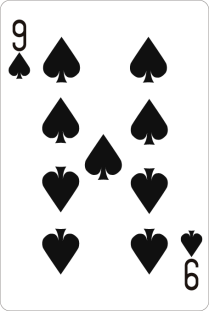 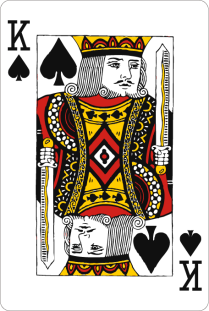 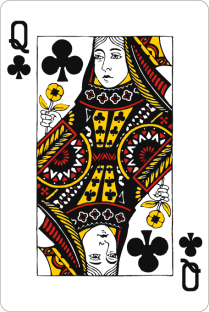 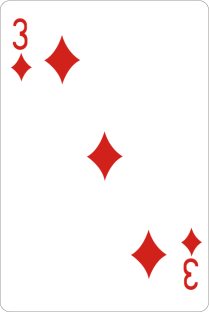 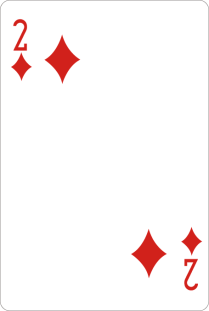 PASSED
PASSED
Bernard 1
Bernard 3
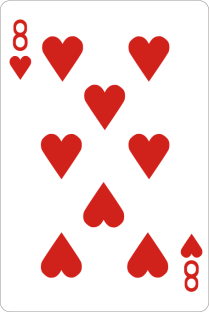 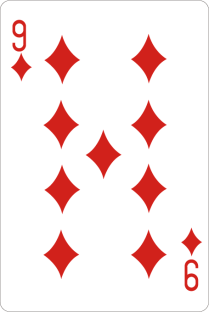 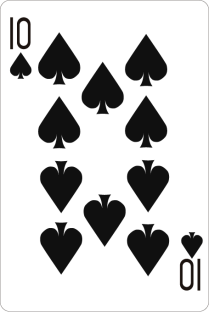 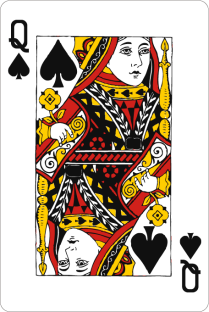 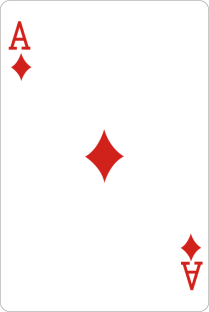 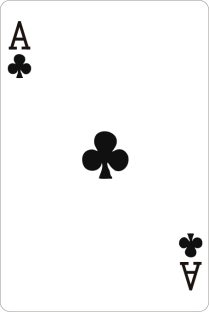 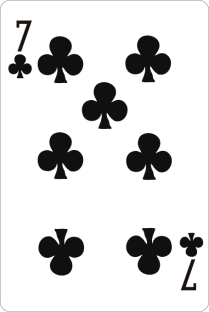 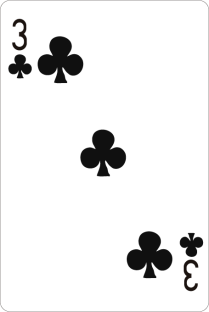 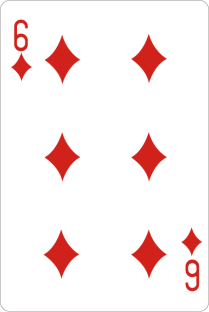 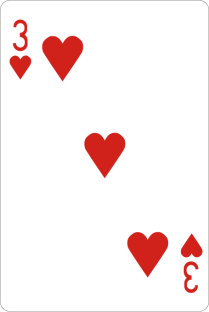 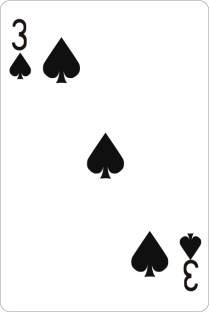 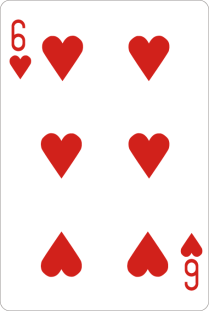 PASSED
自分 (MC-UCB+)
第7回ミニ研究集会
2012.3.8
分析 : 負けたゲーム
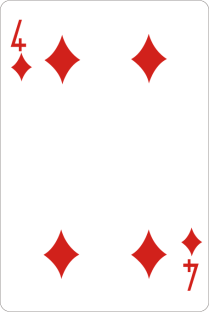 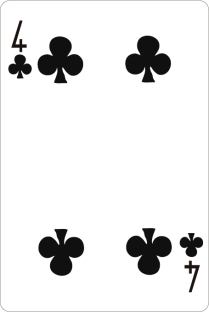 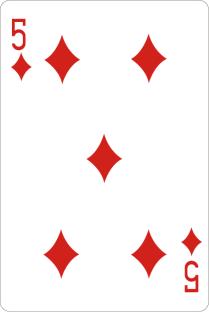 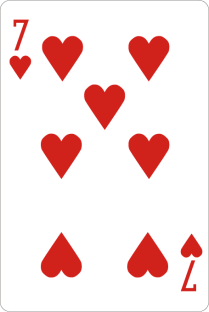 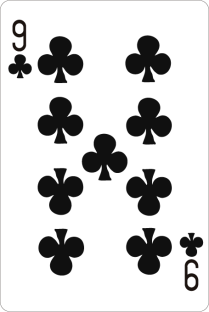 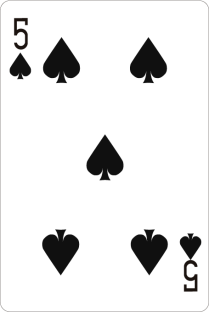 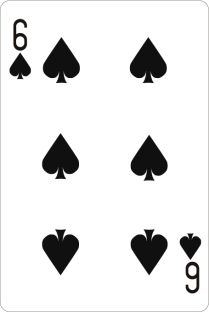 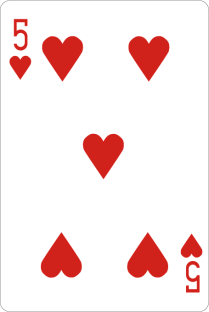 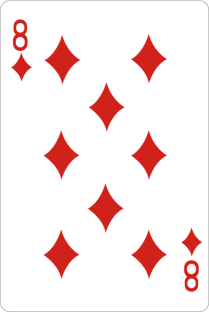 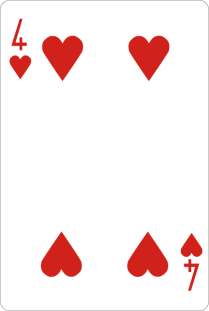 Bernard 2
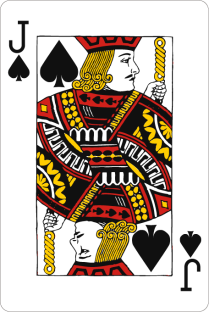 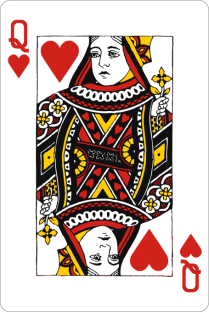 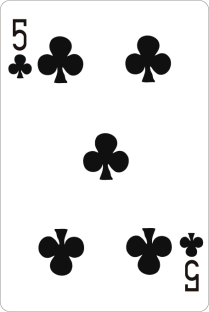 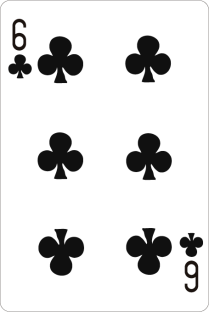 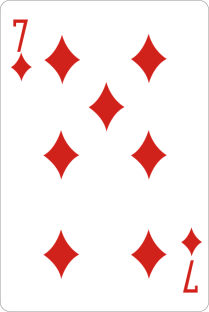 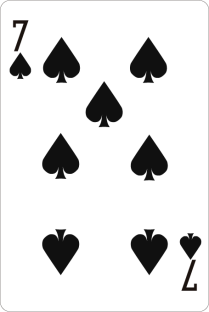 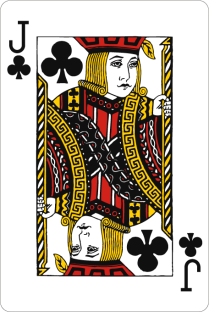 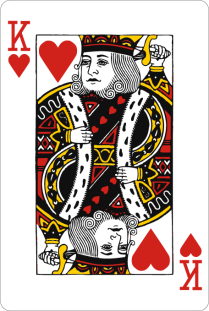 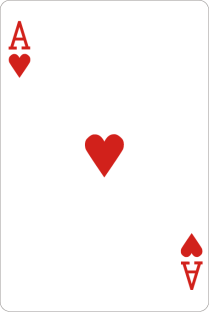 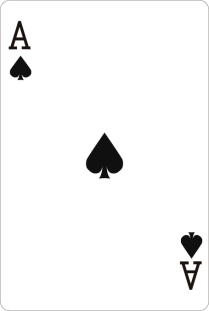 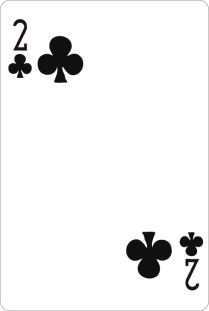 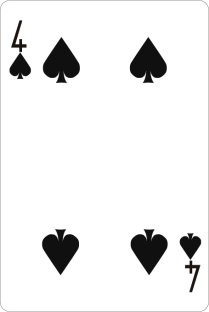 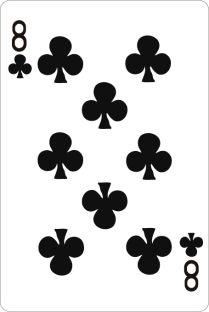 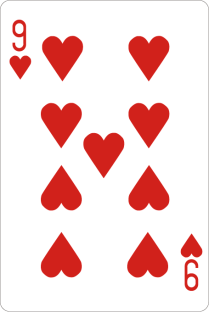 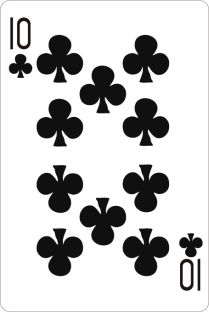 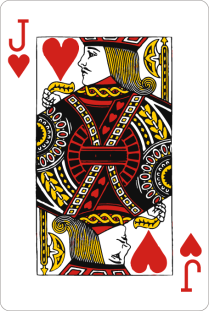 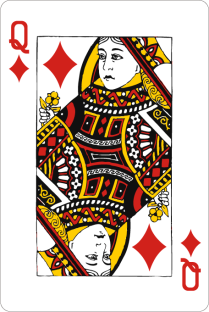 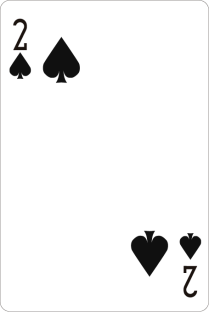 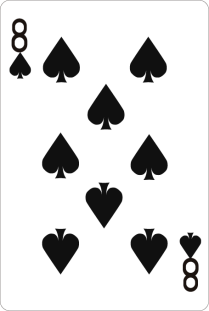 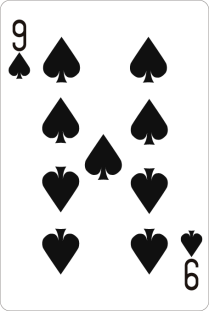 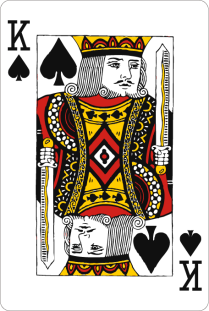 Bernard 1
Bernard 3
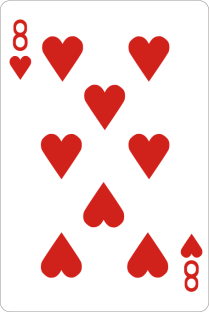 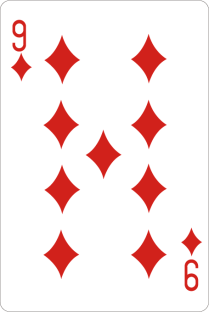 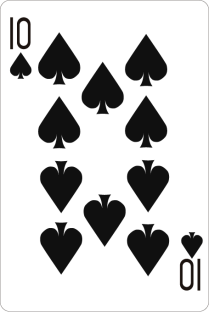 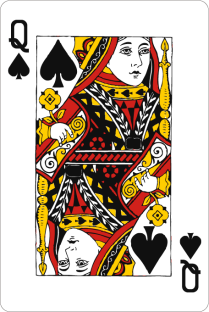 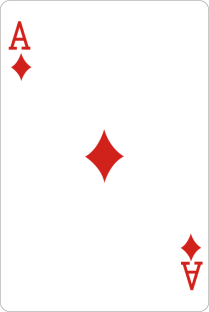 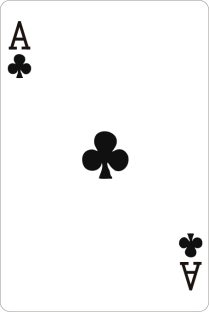 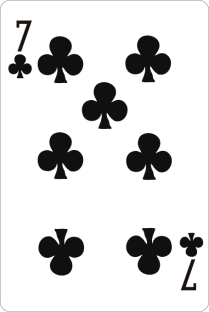 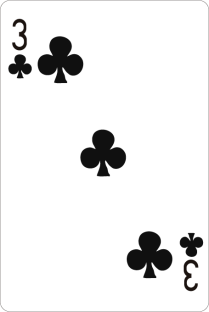 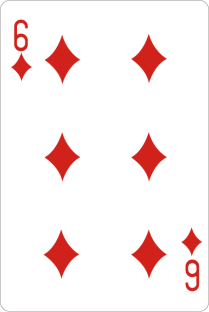 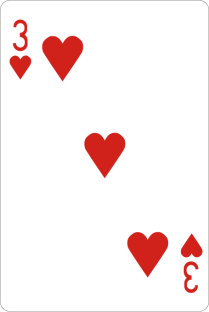 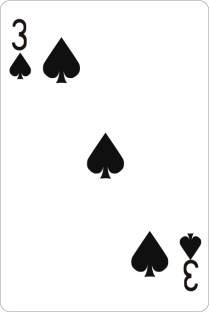 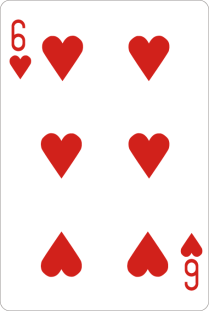 自分 (MC-UCB+)
第7回ミニ研究集会
2012.3.8
分析 : 負けたゲーム
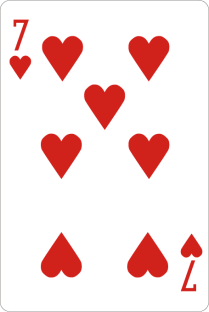 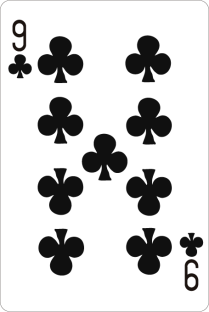 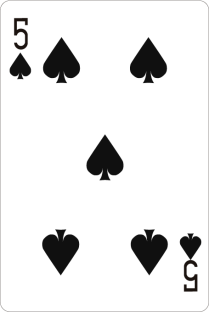 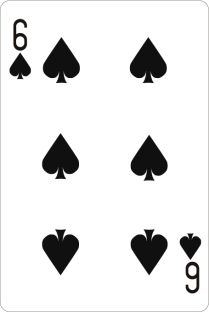 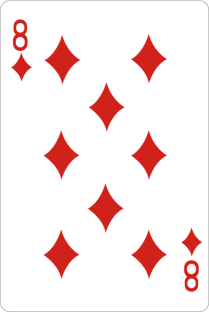 Bernard 2
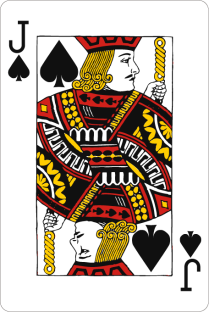 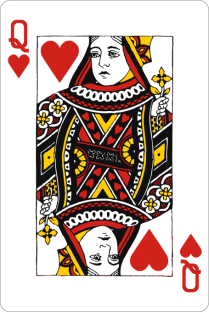 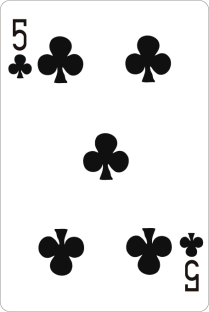 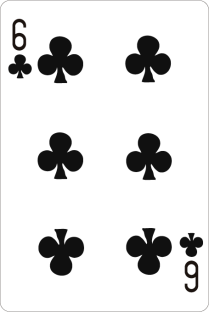 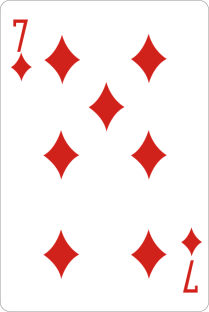 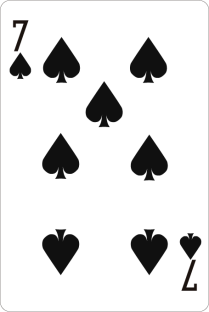 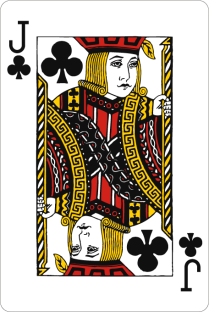 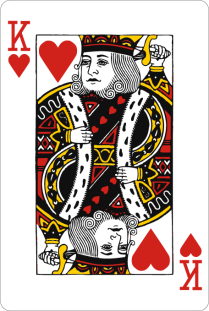 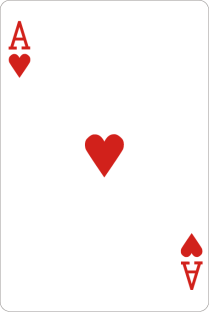 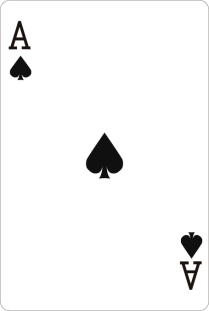 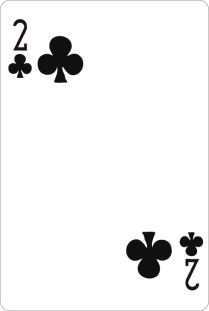 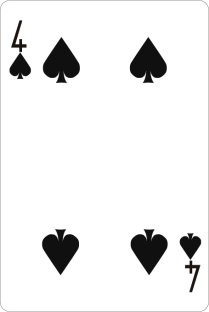 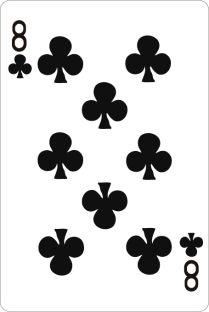 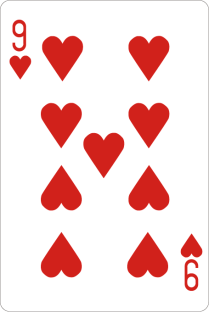 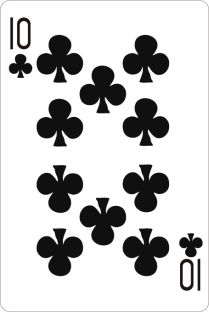 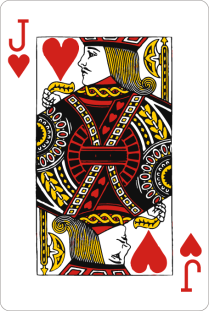 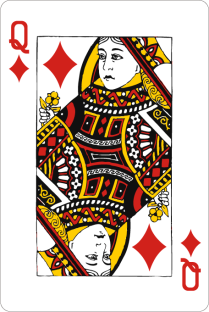 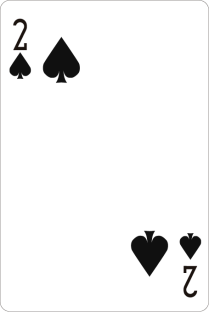 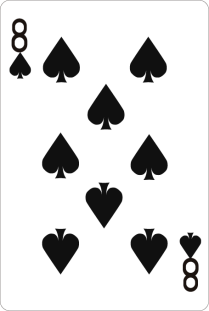 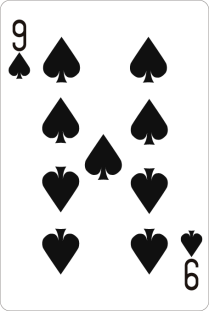 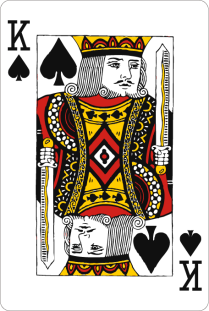 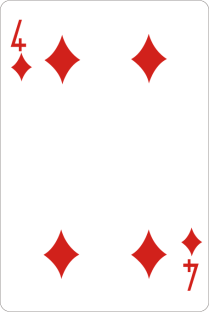 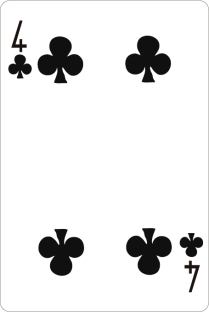 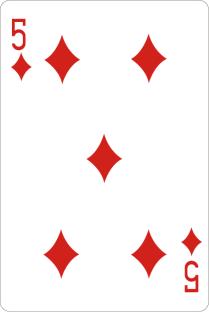 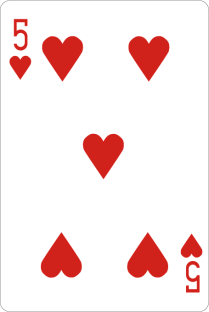 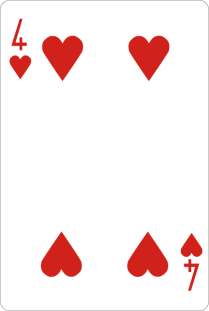 PASSED
PASSED
Bernard 1
Bernard 3
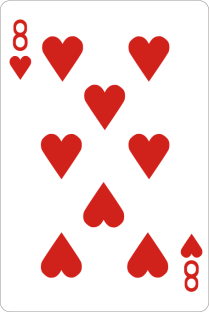 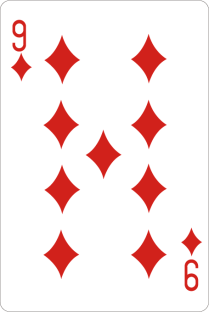 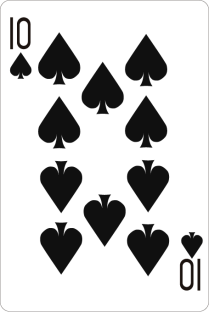 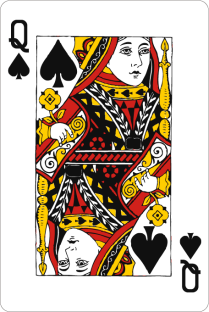 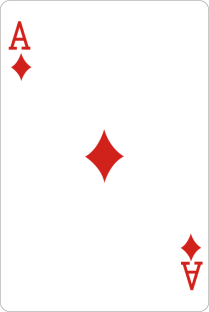 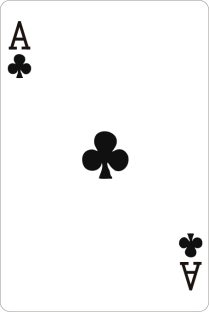 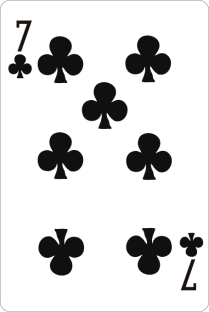 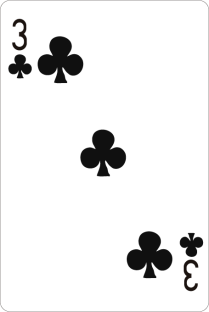 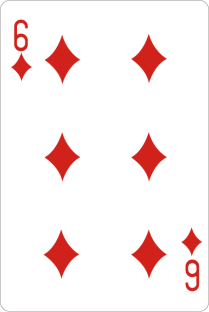 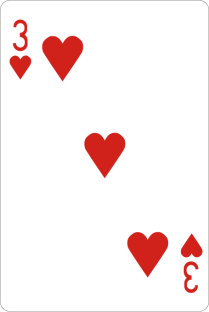 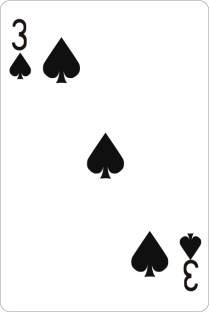 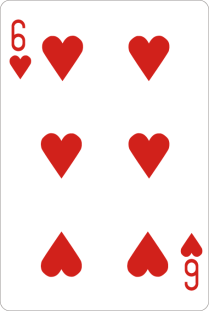 PASSED
自分 (MC-UCB+)
第7回ミニ研究集会
2012.3.8
分析 : 負けたゲーム
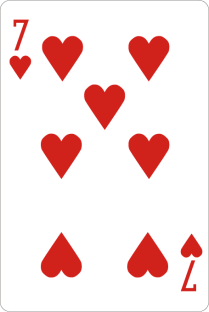 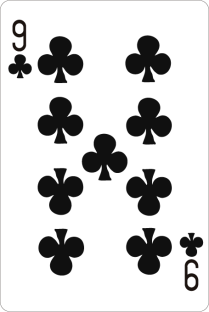 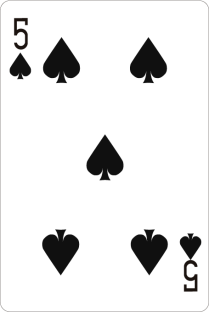 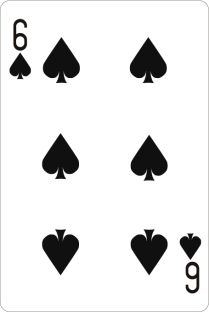 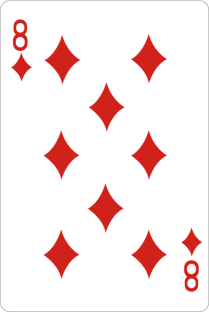 WON!!
Bernard 2
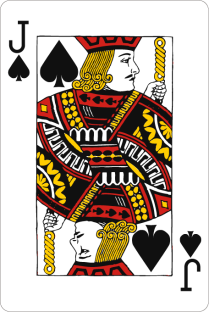 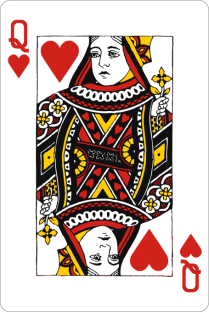 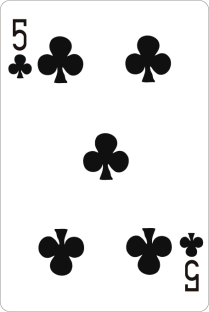 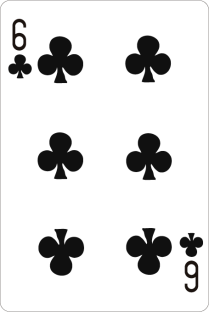 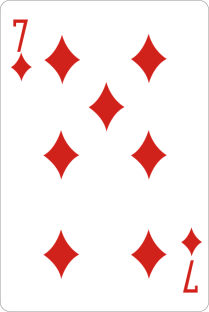 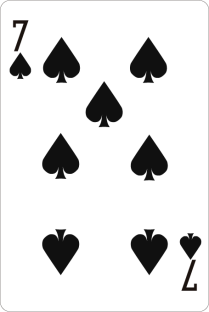 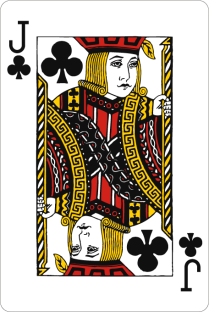 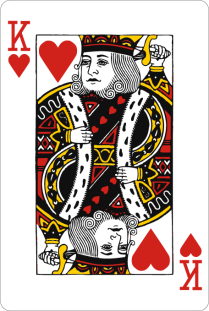 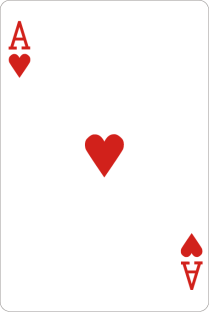 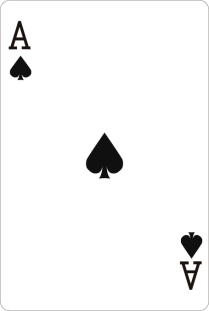 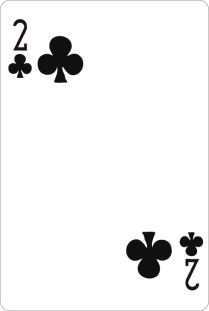 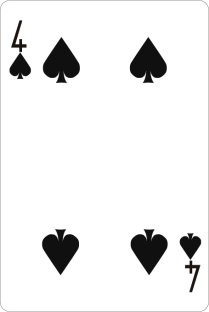 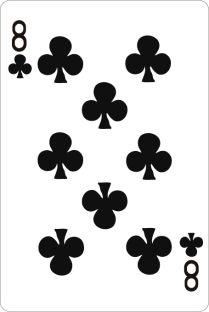 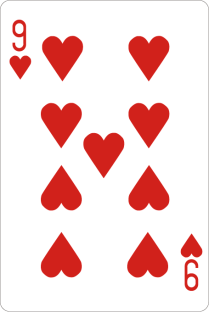 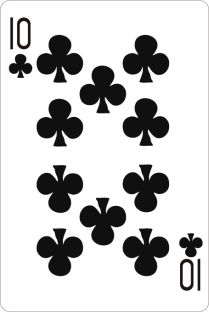 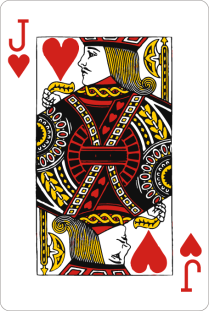 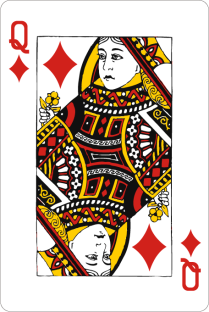 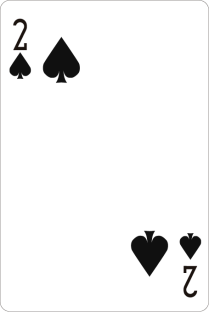 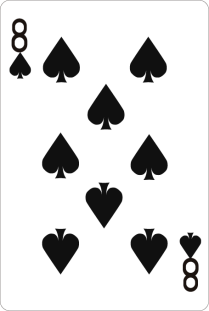 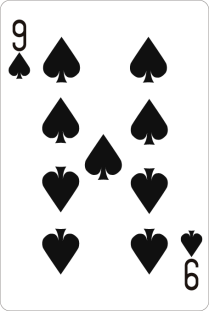 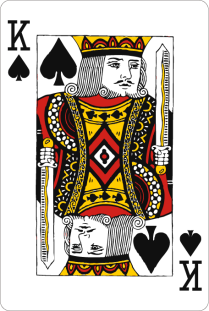 Bernard 1
Bernard 3
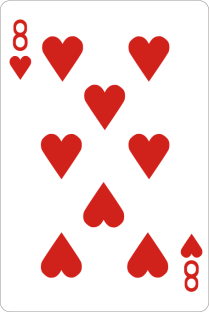 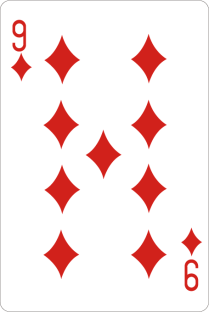 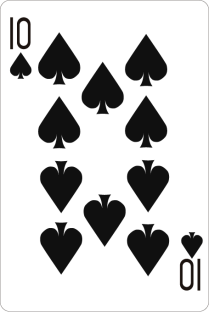 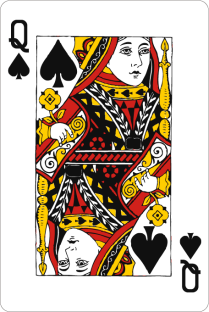 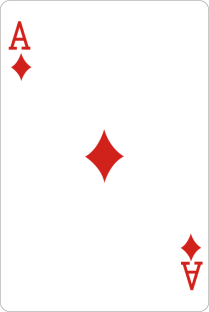 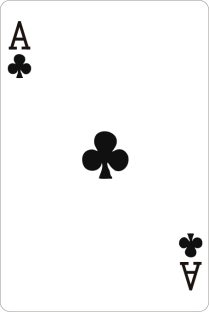 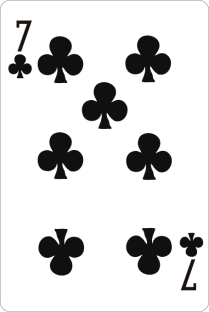 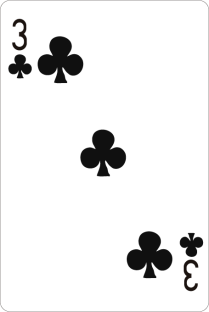 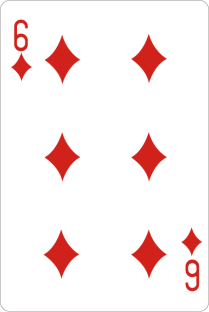 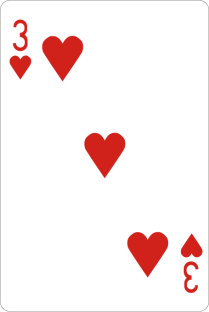 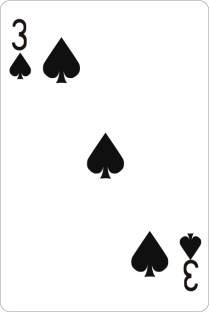 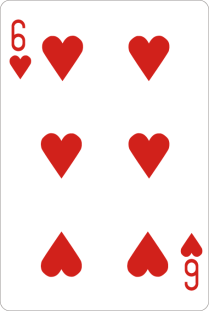 自分 (MC-UCB+)
第7回ミニ研究集会
2012.3.8
分析
相手が強力な手札のときに負けてしまう
当たり前といえば当たり前

シミュレーション時の相手手札をランダムに仮定
手札を均等に割り振る
一人だけ強力な手札だとは仮定しない（できない）

あまりにも現実とかけ離れている仮定だと弱くなる
第7回ミニ研究集会
2012.3.8
まとめ
評価関数を使った AI よりもモンテカルロ + UCB が優位

UCB+ を用いたことにより性能向上
局面あたりの合法手の数が多い
UCB+ のおかげで良い手に早く収束できた？

先ほどの分析例の対処法
対処すると弱くなる？
長い目で見れば今のままのほうが勝てる？
第7回ミニ研究集会
2012.3.8
おわりに
改善点
相手手札の仮定

プレイアウトの質の向上
実現確率
機械学習
大貧民優勝プログラムは
機械学習をしている
第7回ミニ研究集会
2012.3.8
ご清聴ありがとうございました
第7回ミニ研究集会
2012.3.8